Curso Office 365 
CRA La Senara 
Curso 2020-2021
1ª sesión
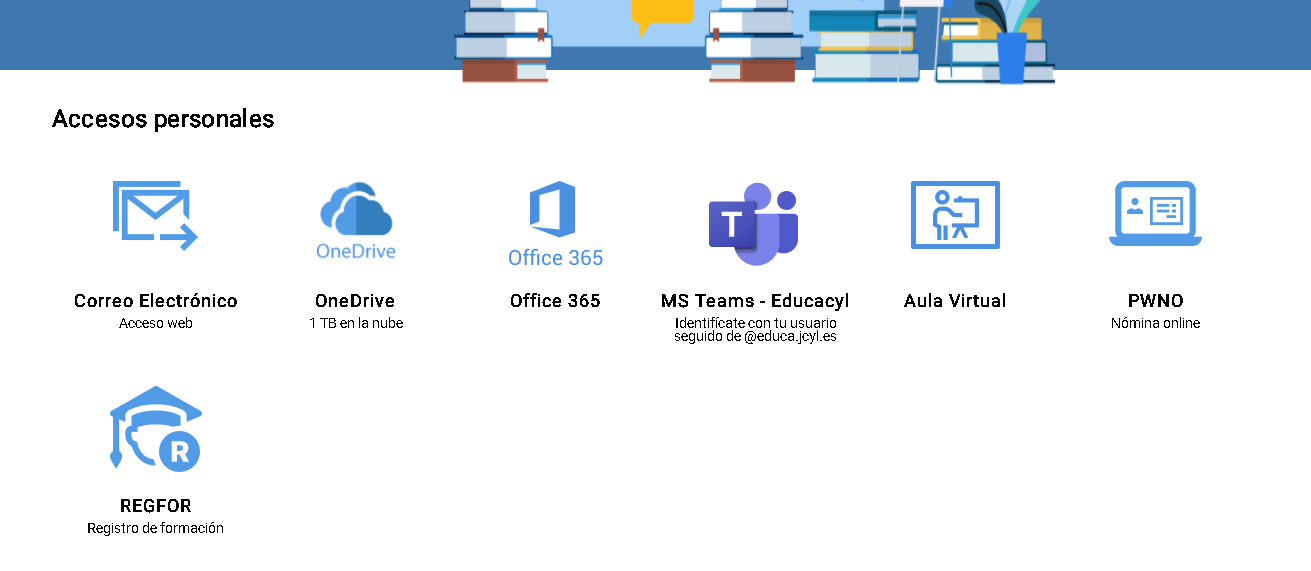 Microsoft Teams es una herramienta colaborativa que permite:

Vídeo llamadas o llamadas solo de audio  
Establecer reuniones 
Crear grupos de trabajo o clases 
Chat Grupales
Compartir pantalla 
Compartir archivos: Tareas, actividades, exámenes, vídeo, audios, etc.
Trabajo colaborativo en un mismo documento
Grabar reuniones.
Etc
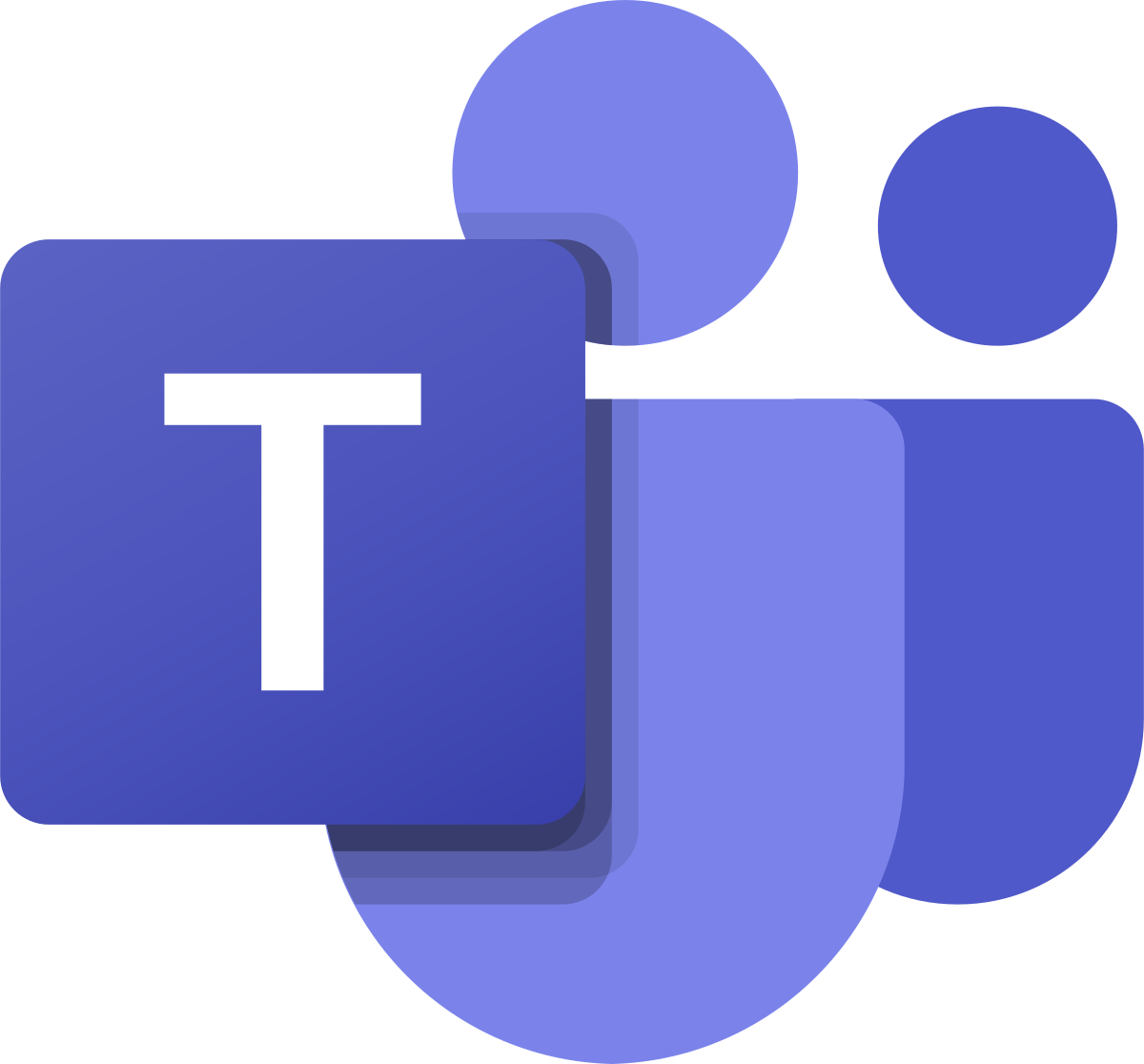 Comienzo en Teams
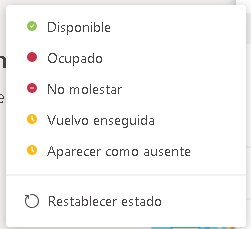 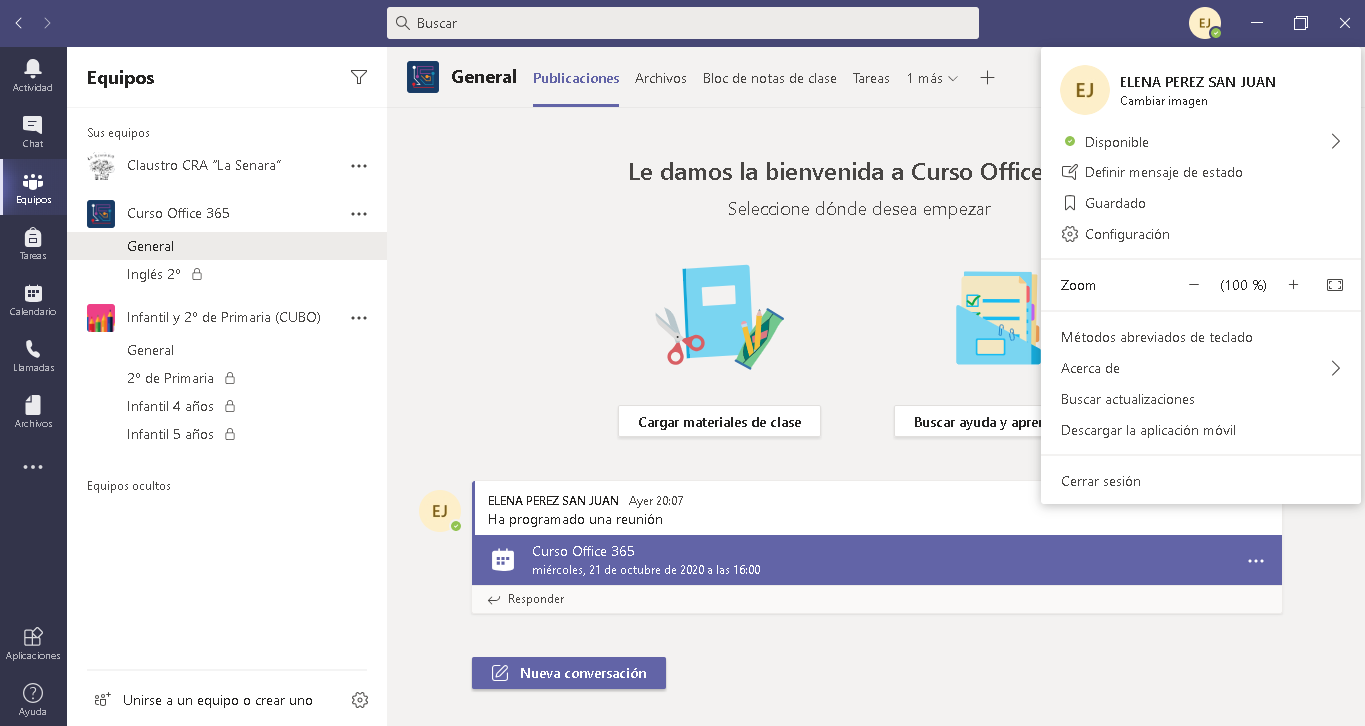 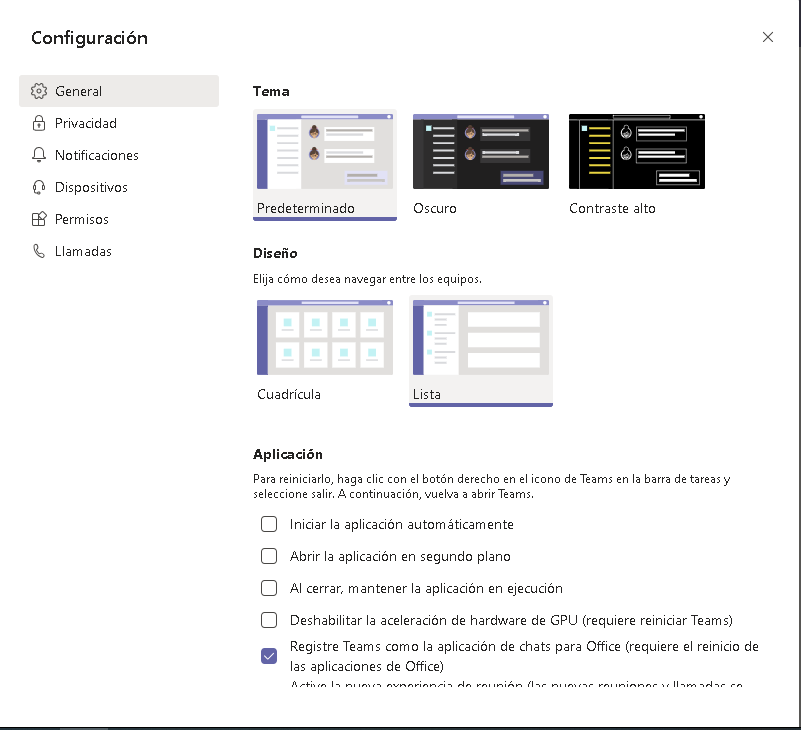 Hacer una llamada o videollamada y chatear.
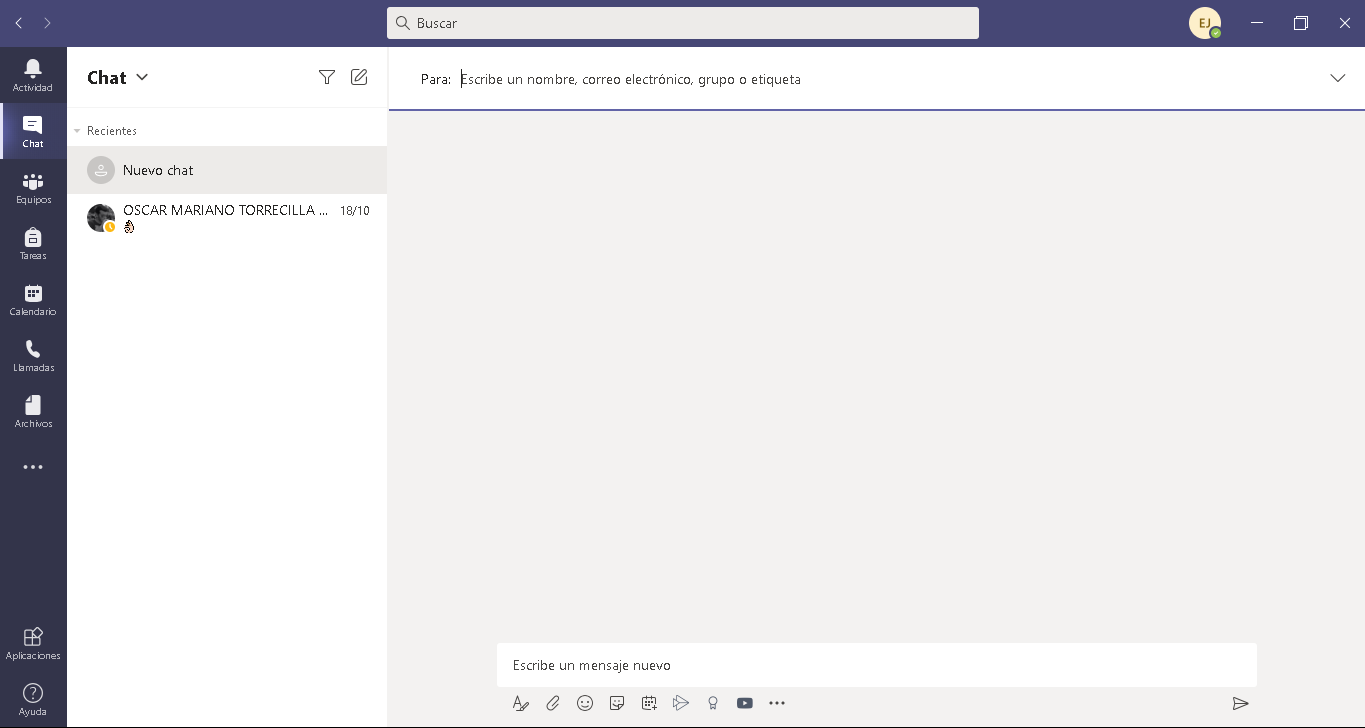 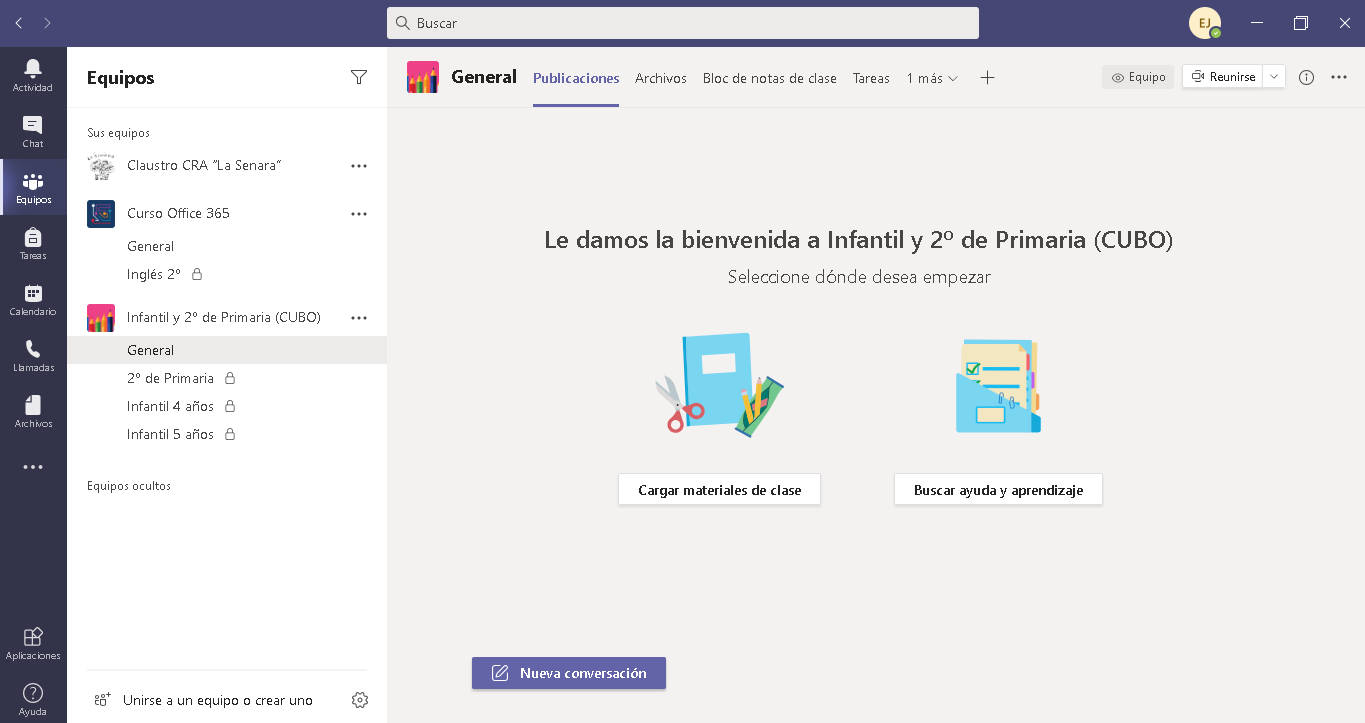 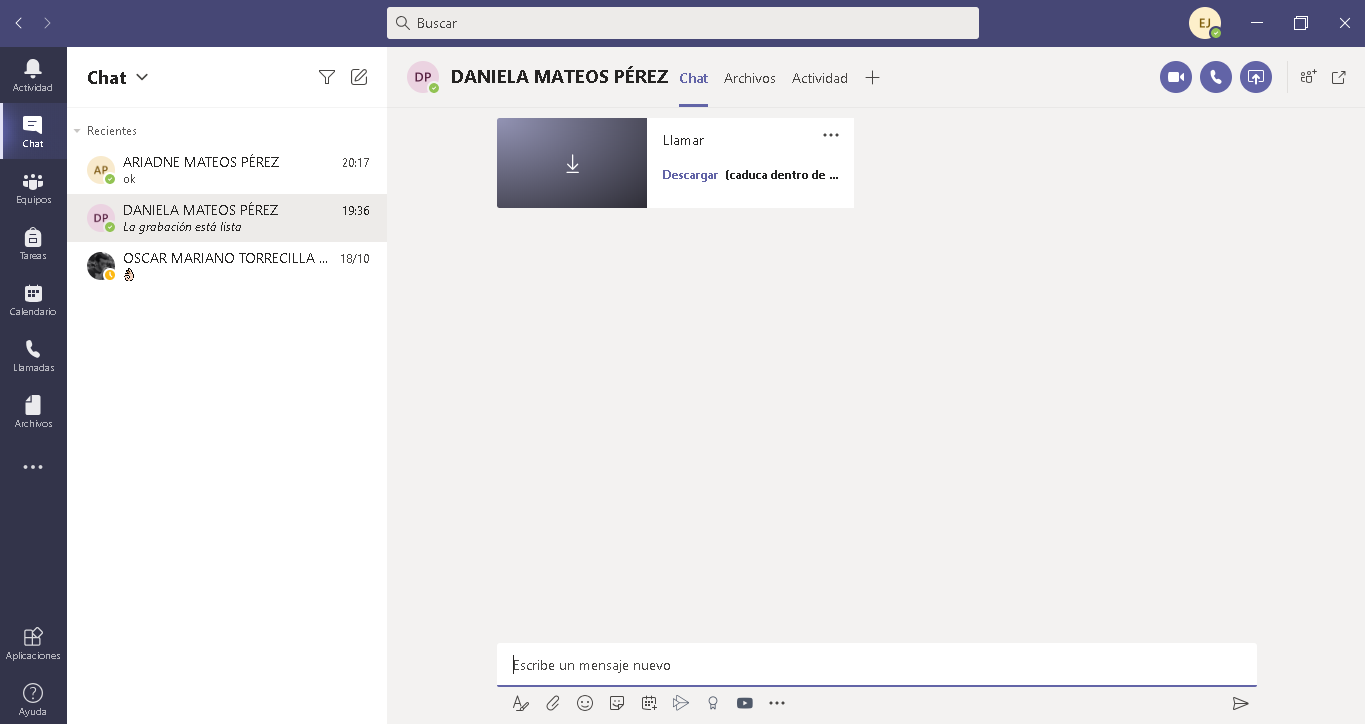 Crear una reunión o unirse a ella.
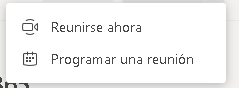 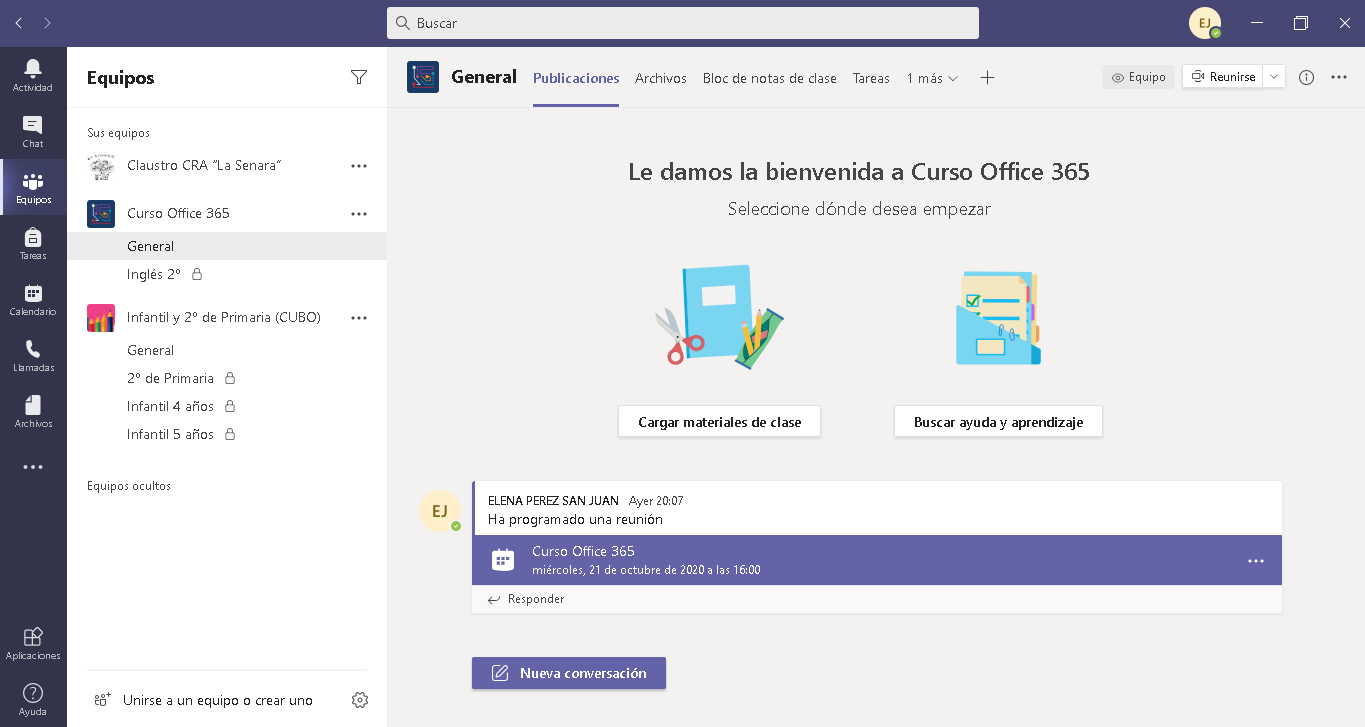 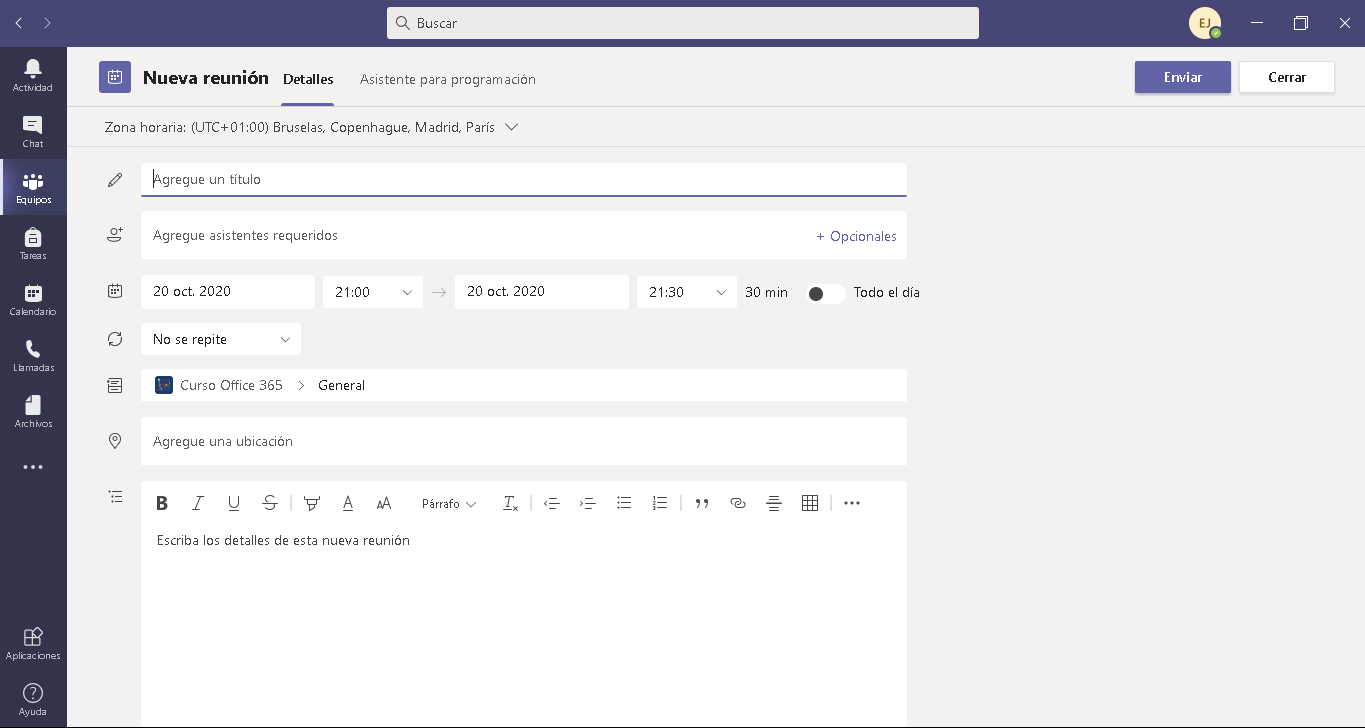 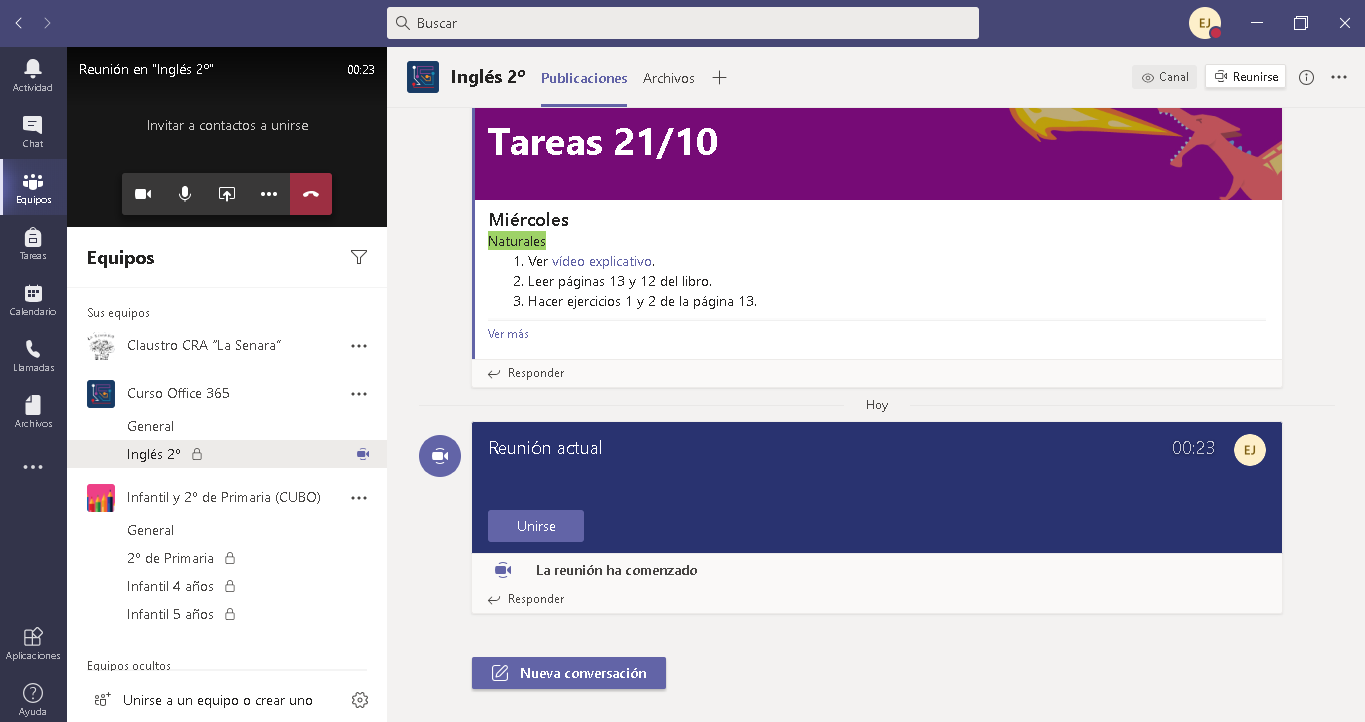 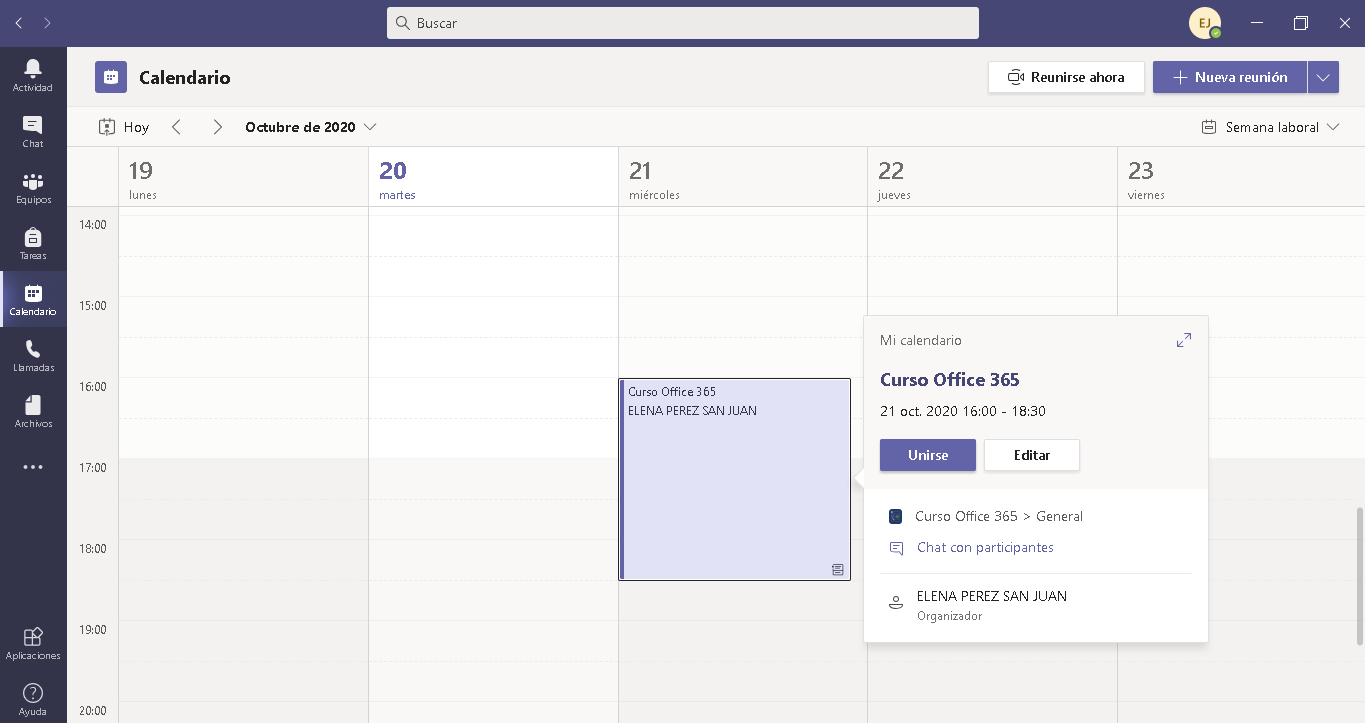 Las videollamadas y sus opciones
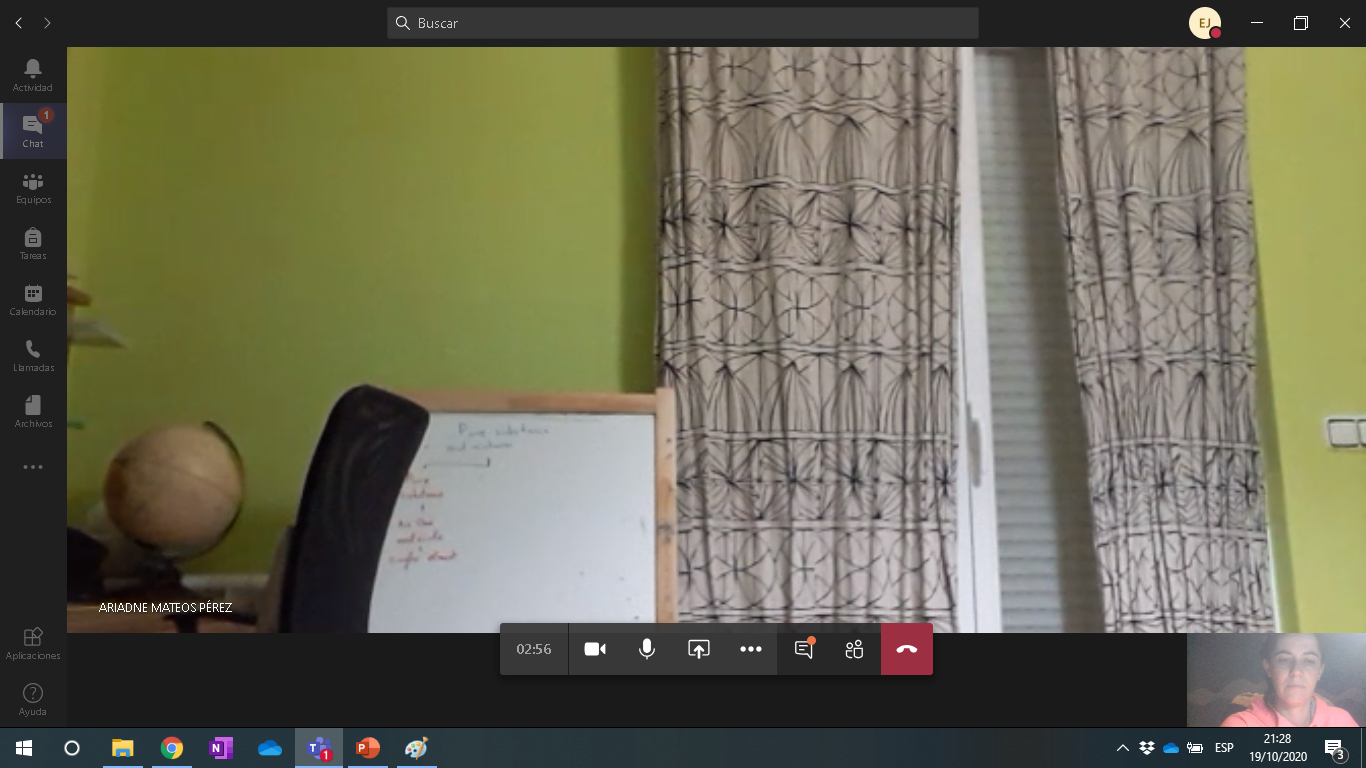 Compartir pantalla o archivos.
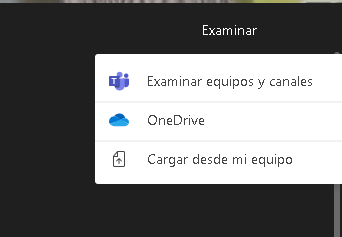 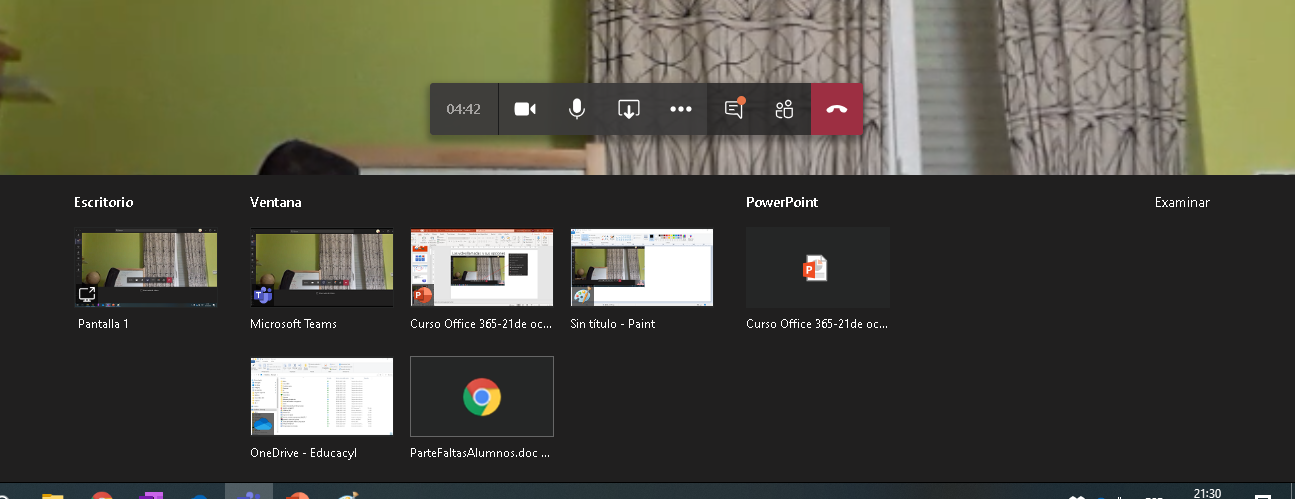 Las videollamadas y sus opciones
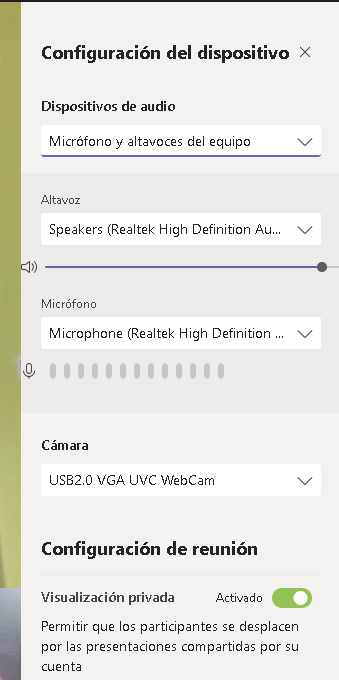 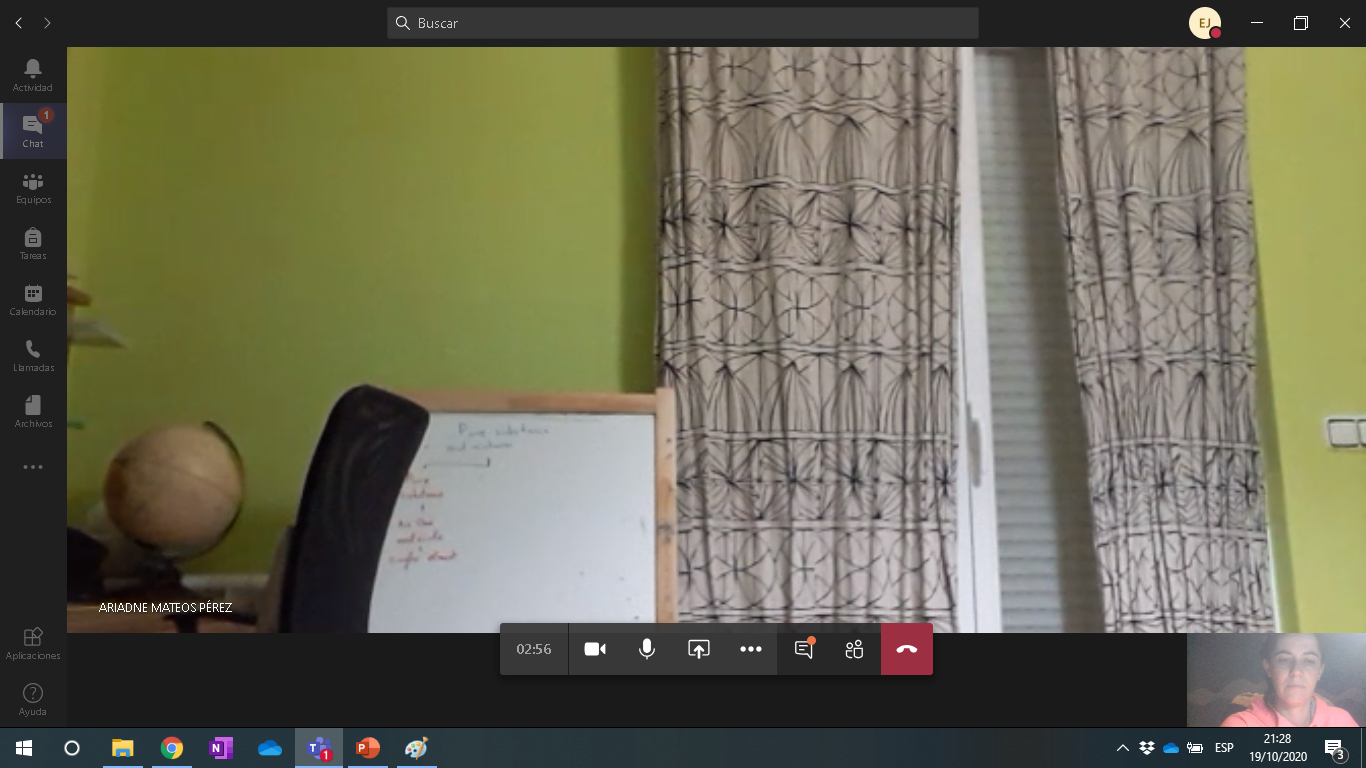 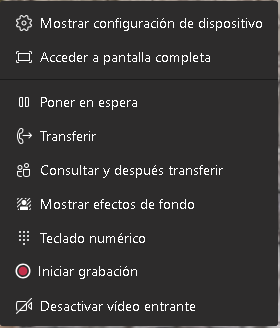 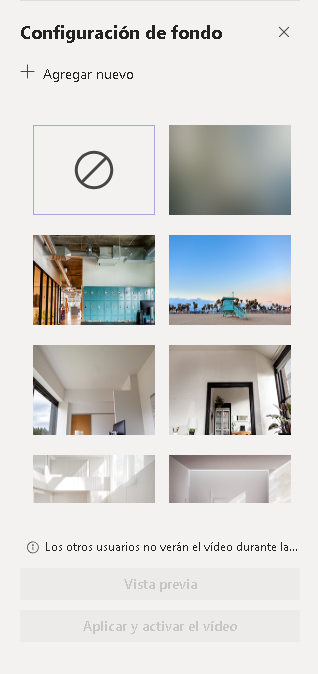 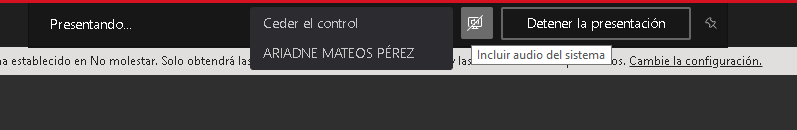 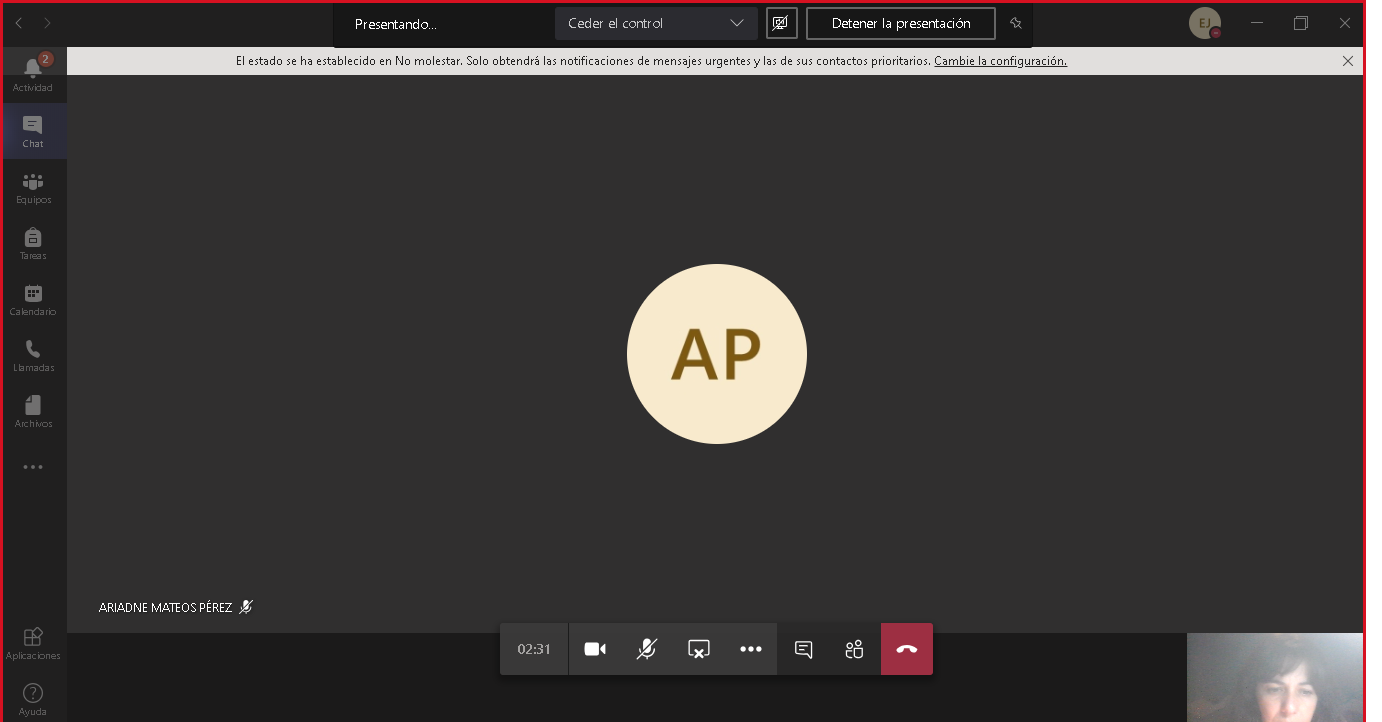 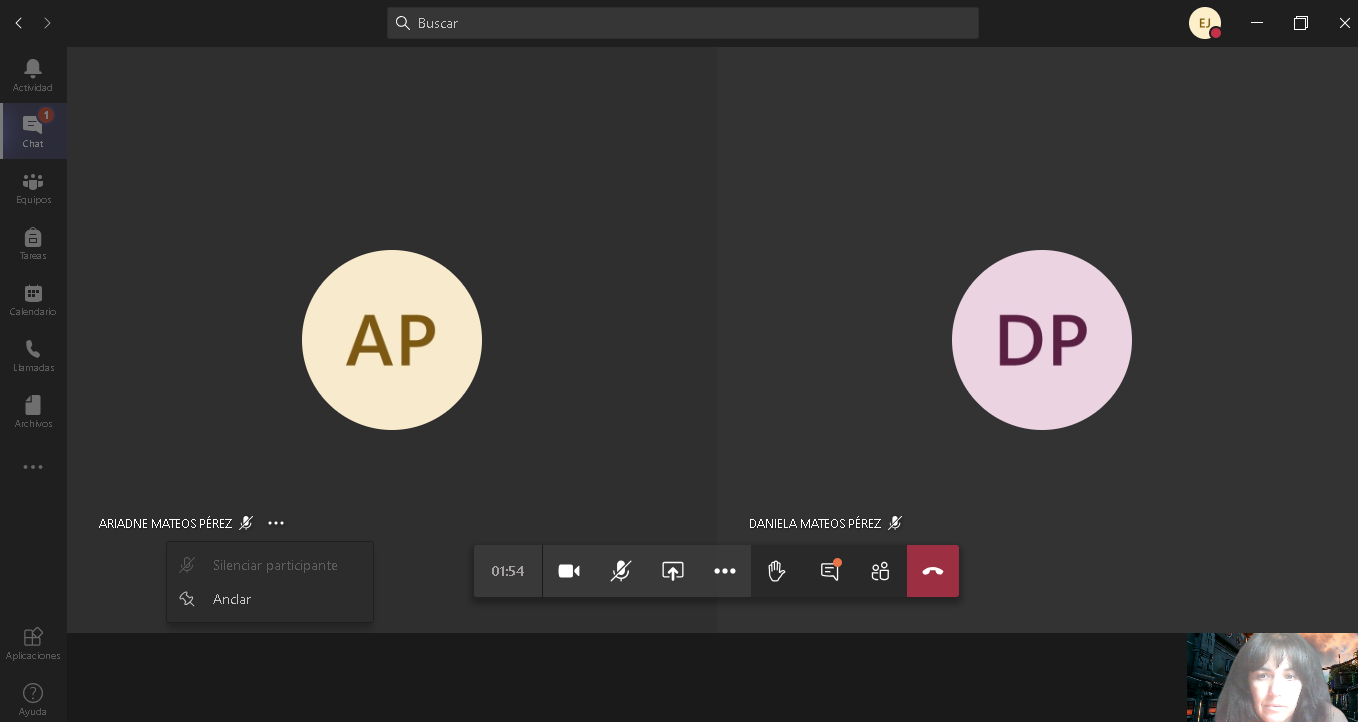 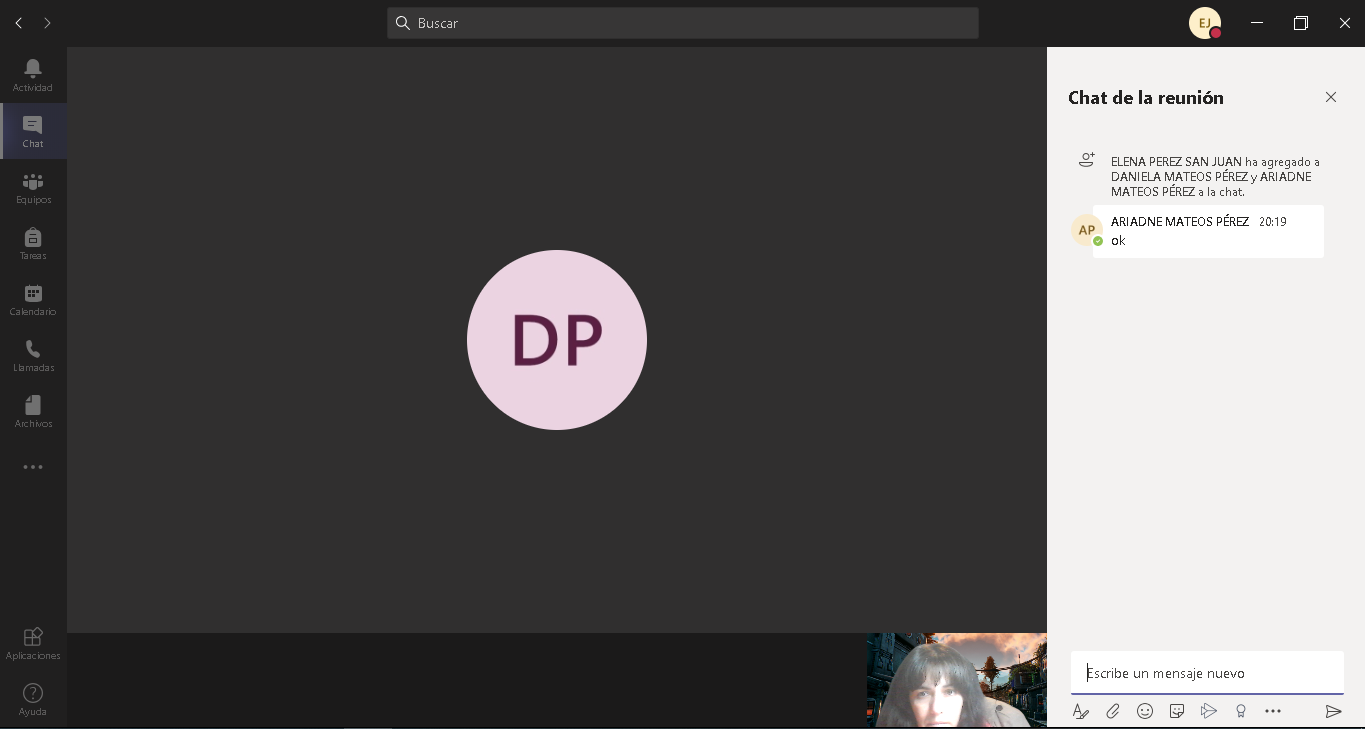 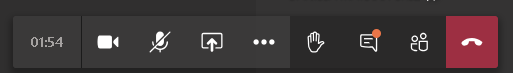 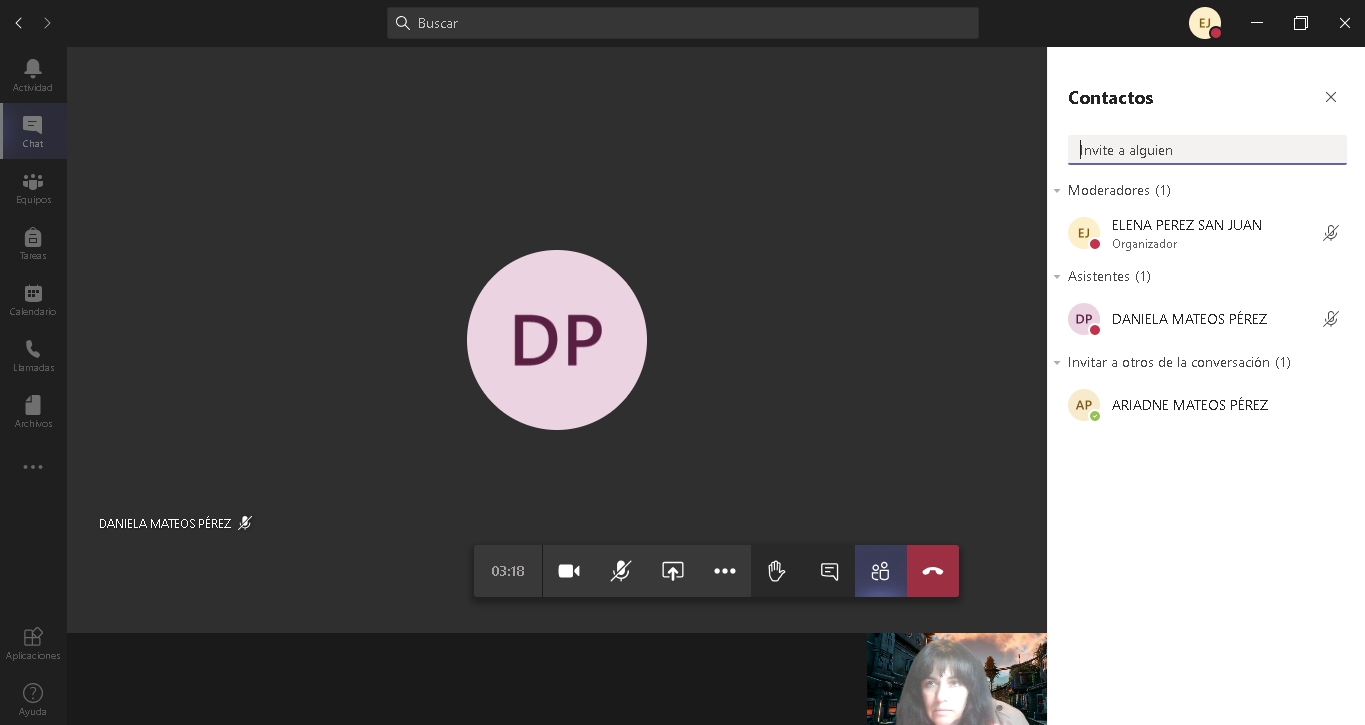 Crear Una clase
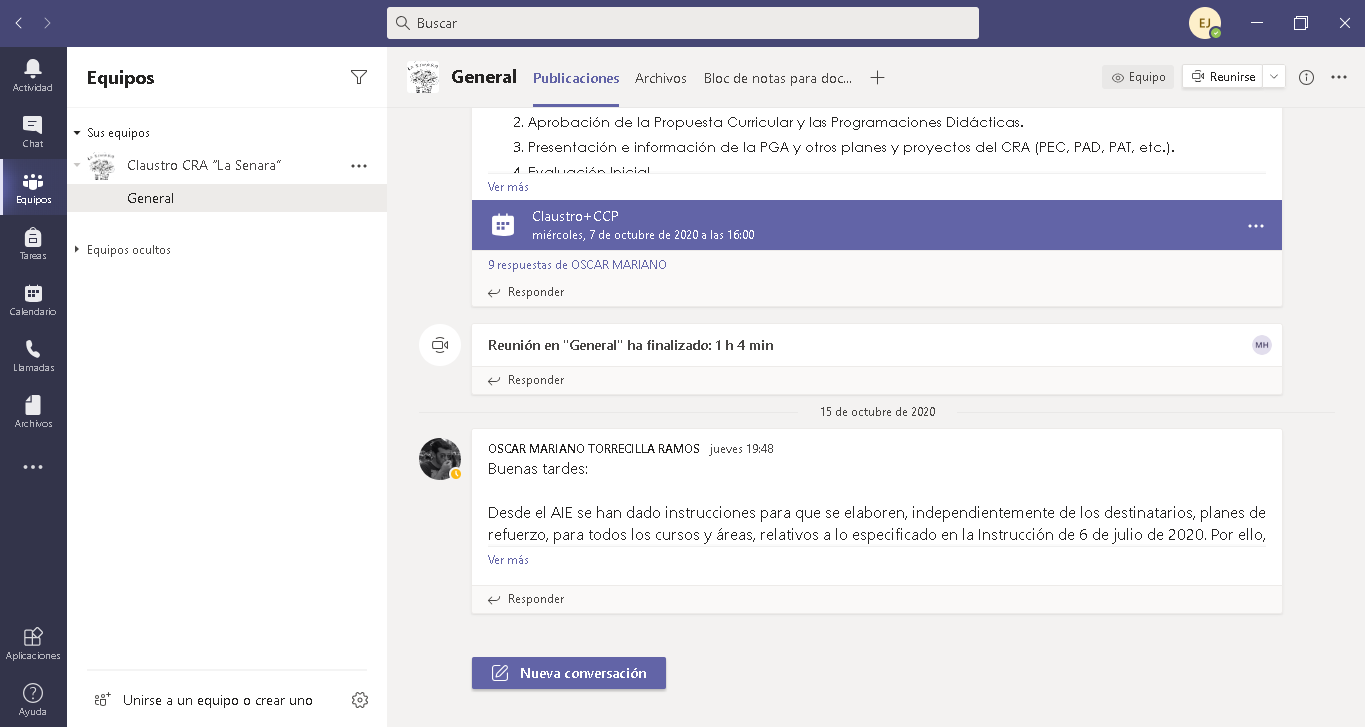 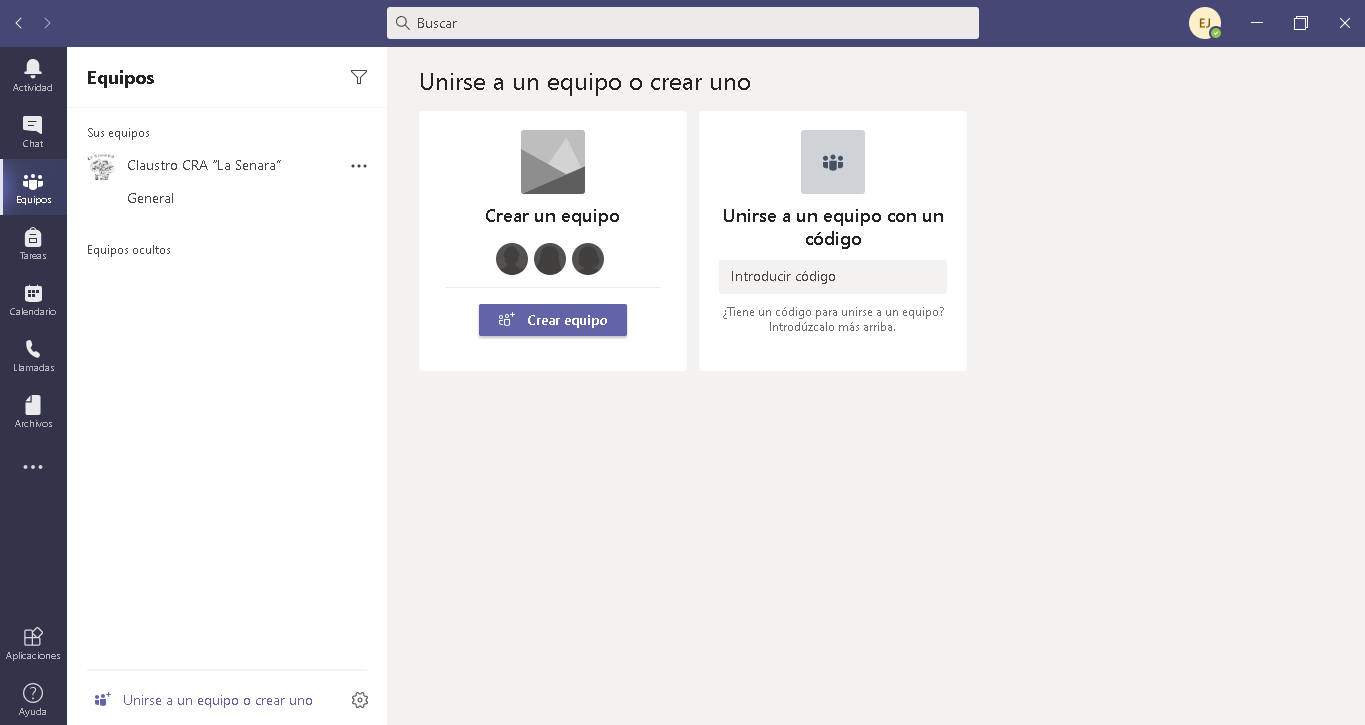 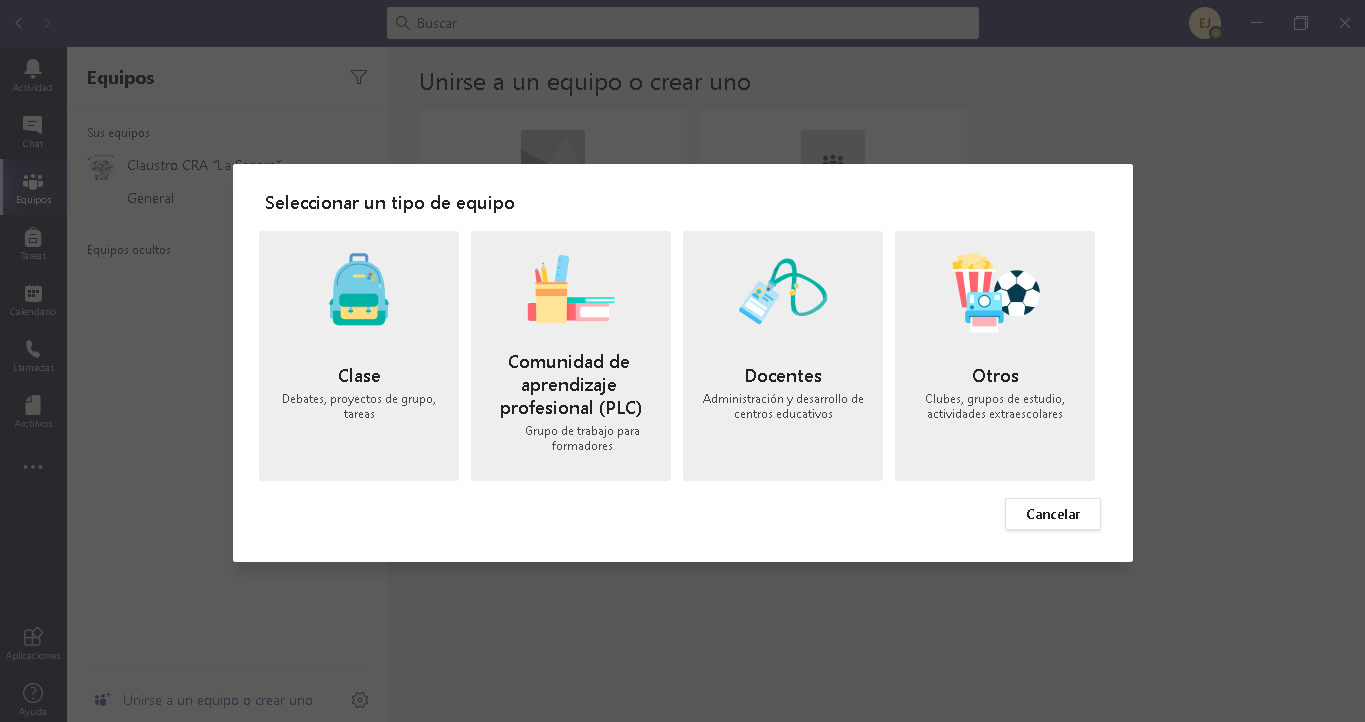 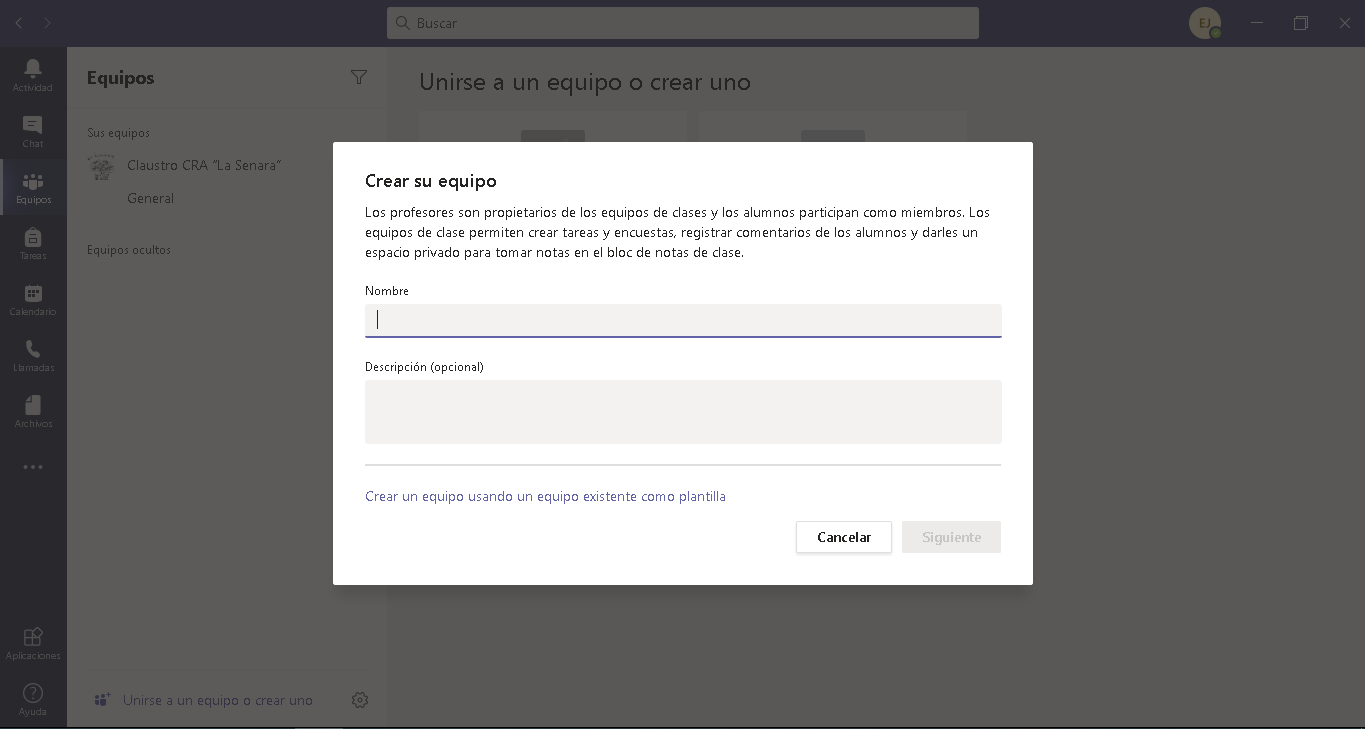 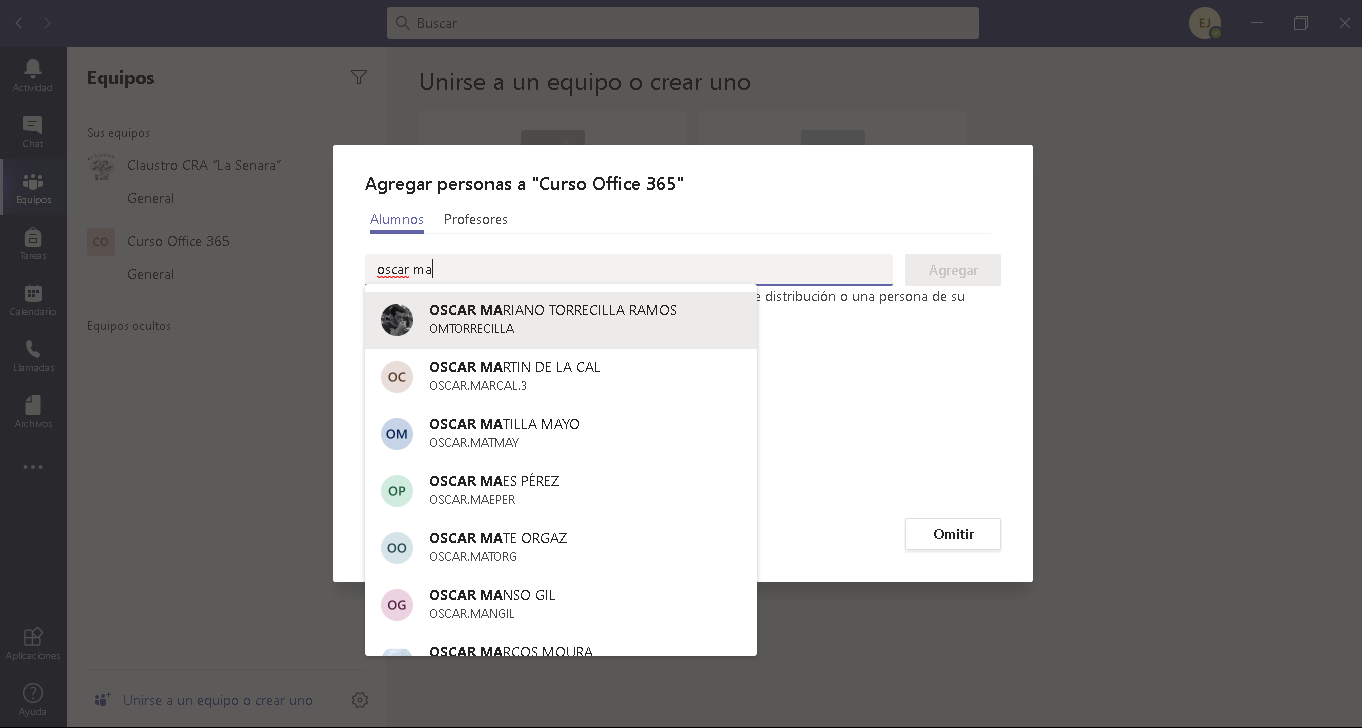 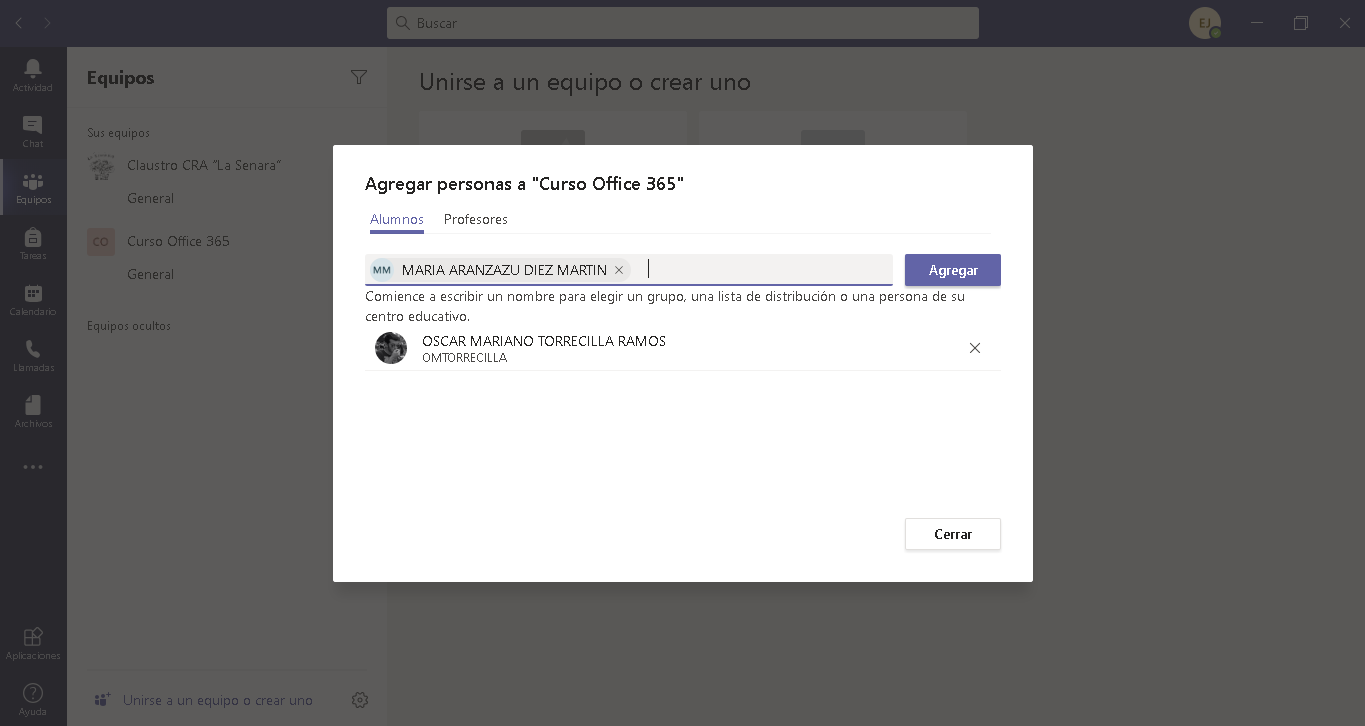 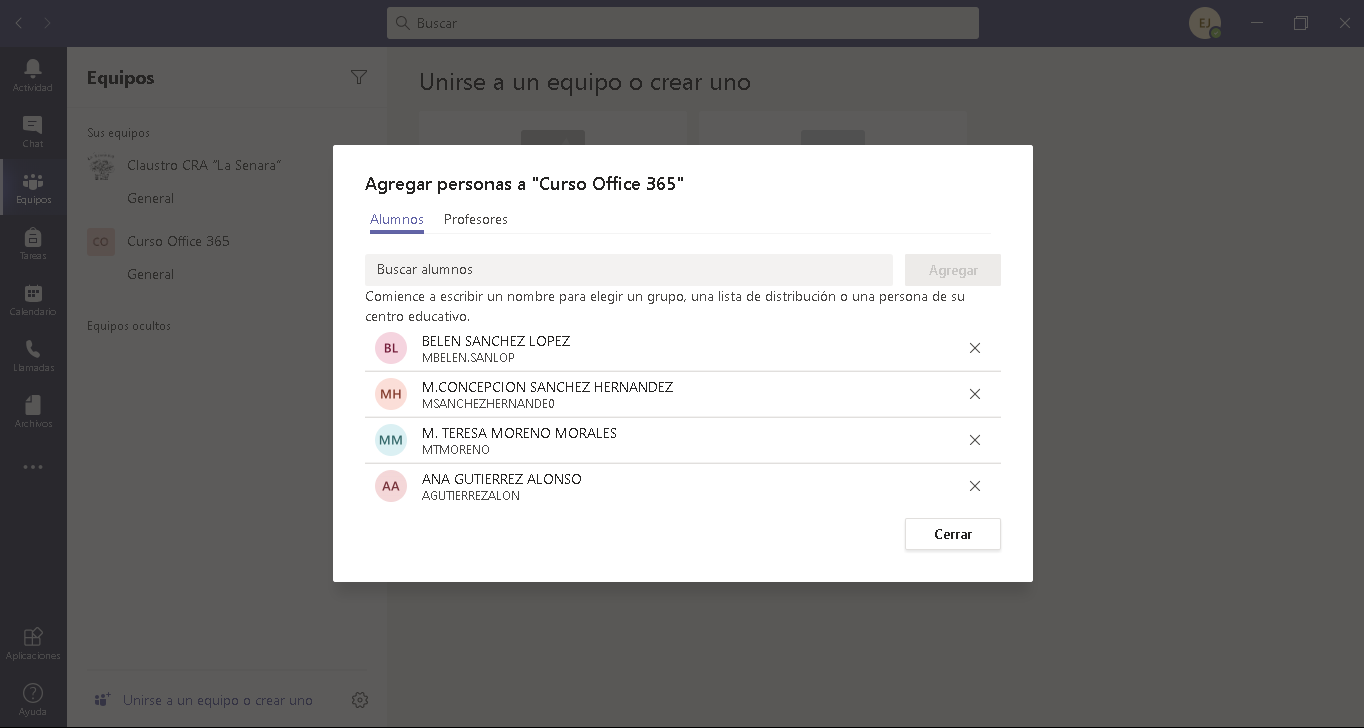 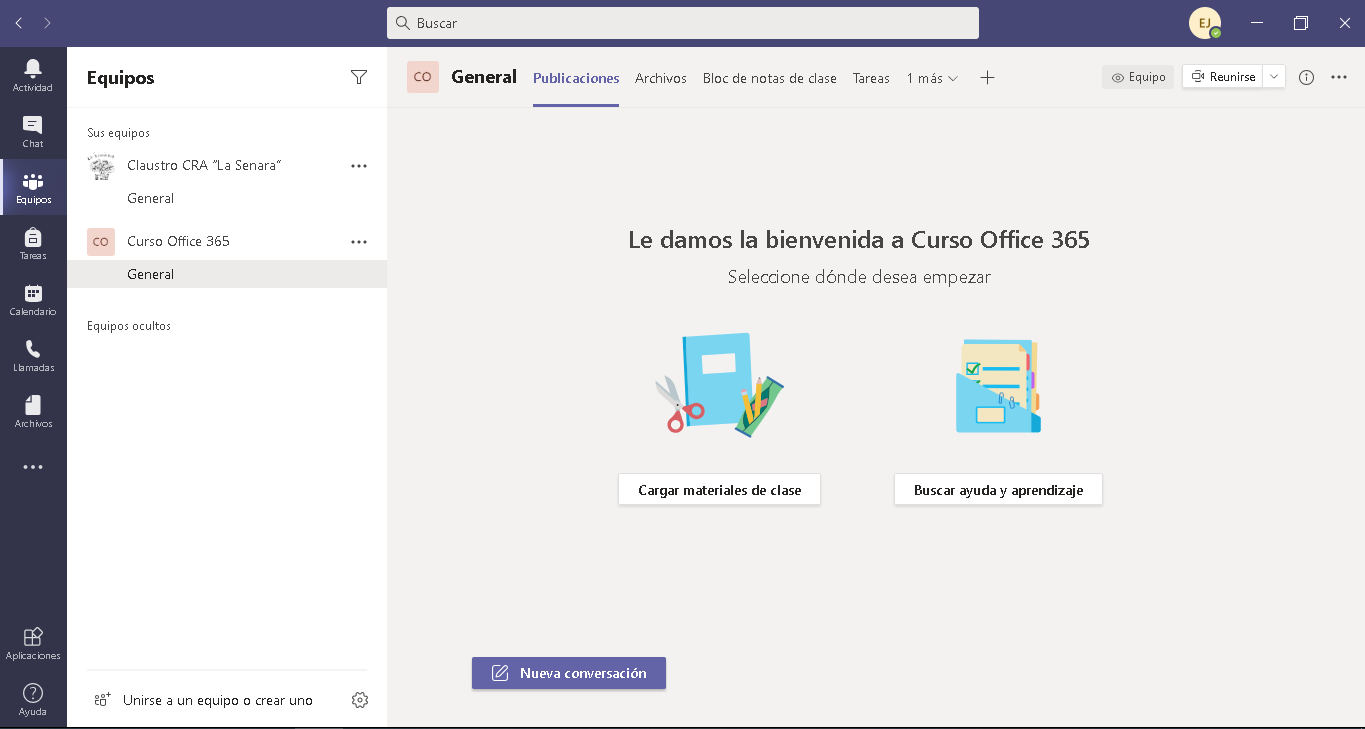 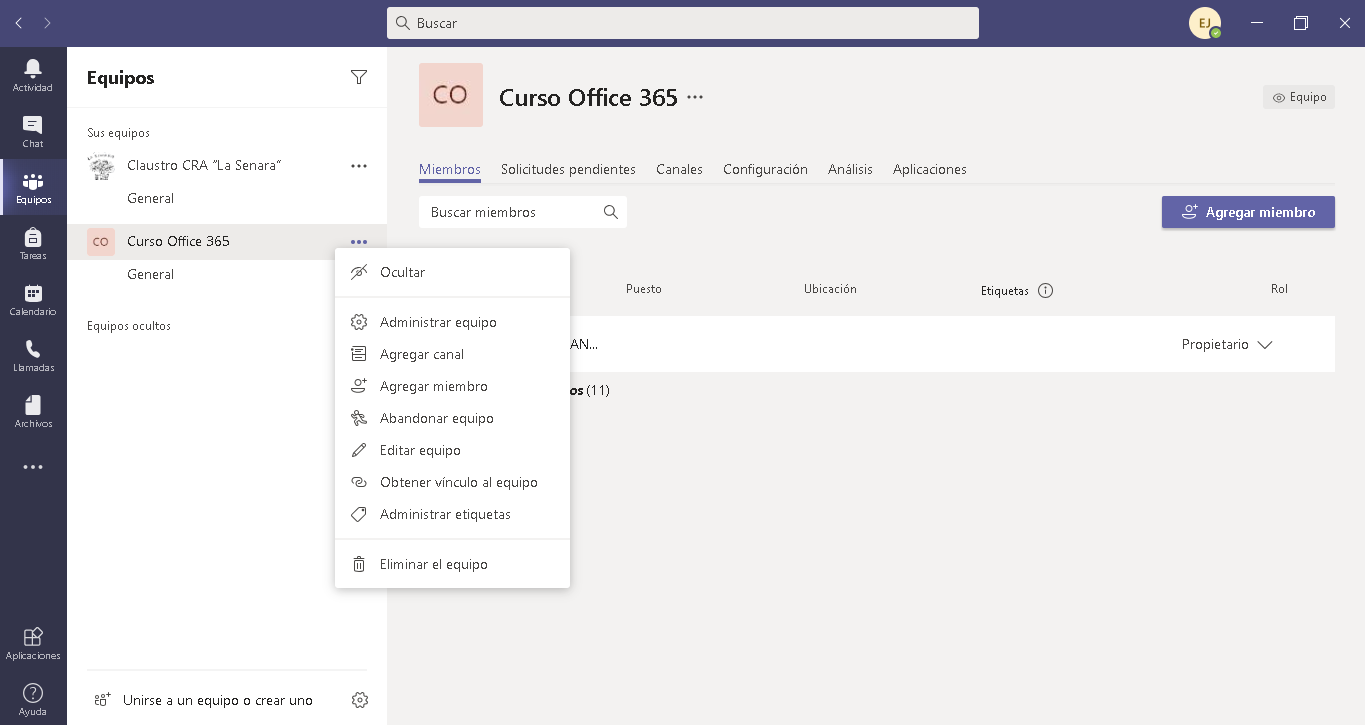 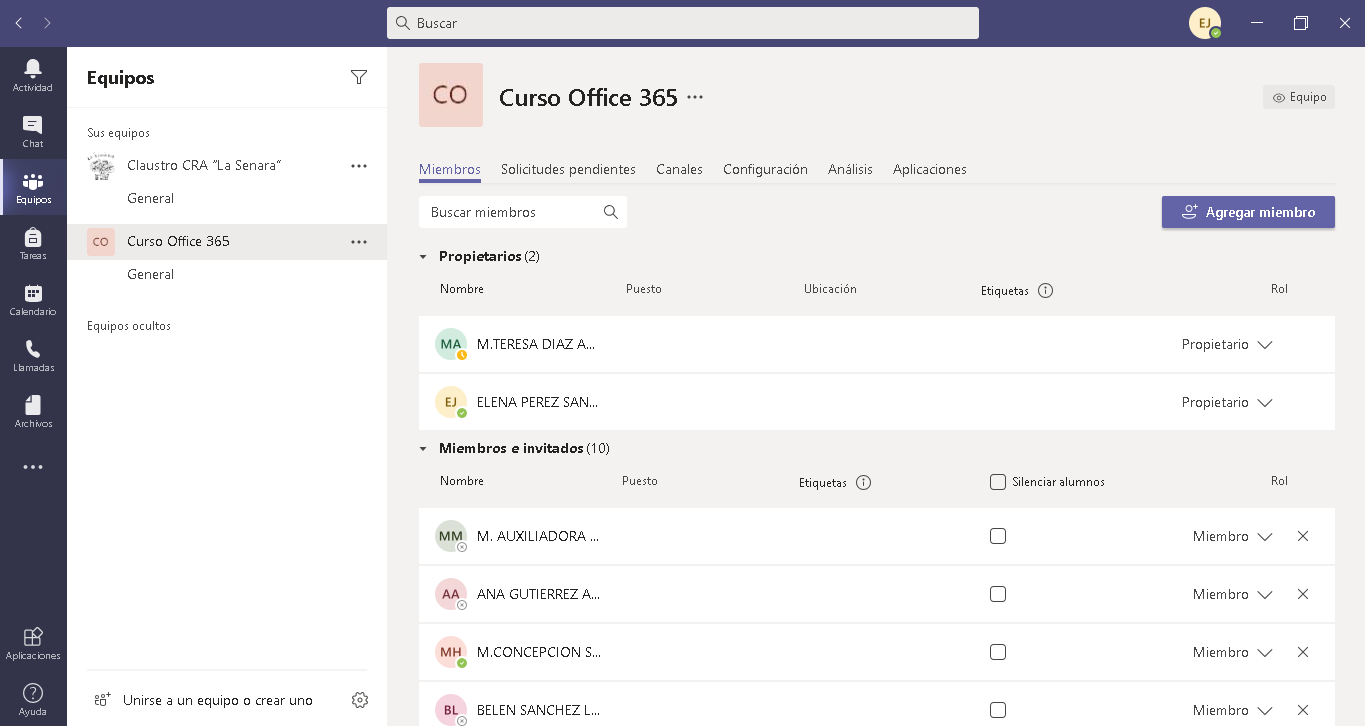 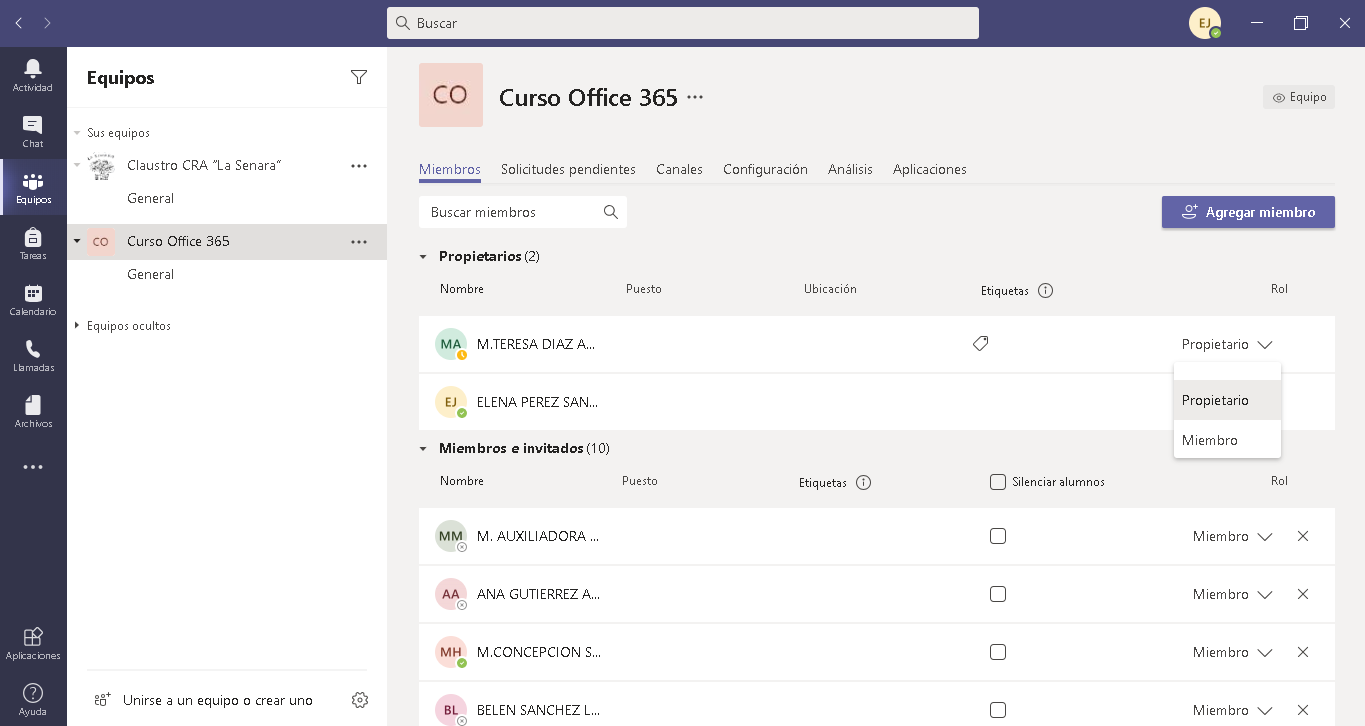 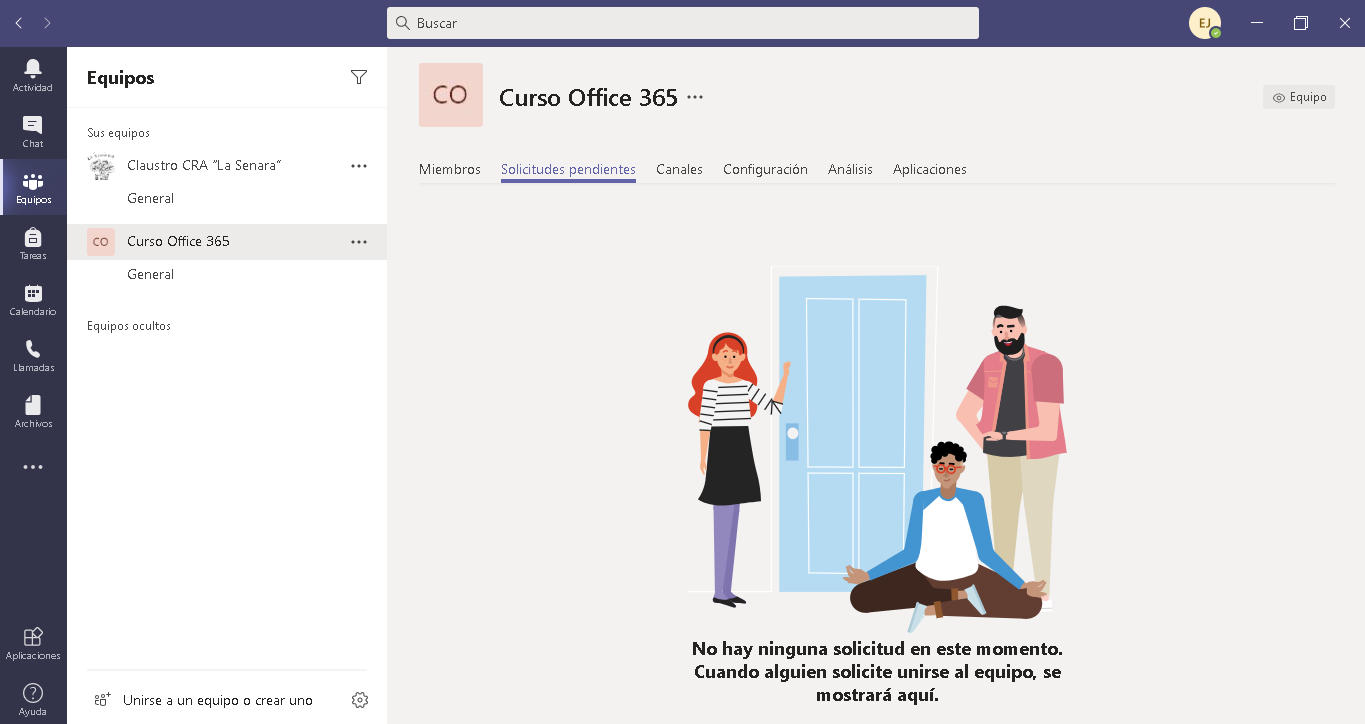 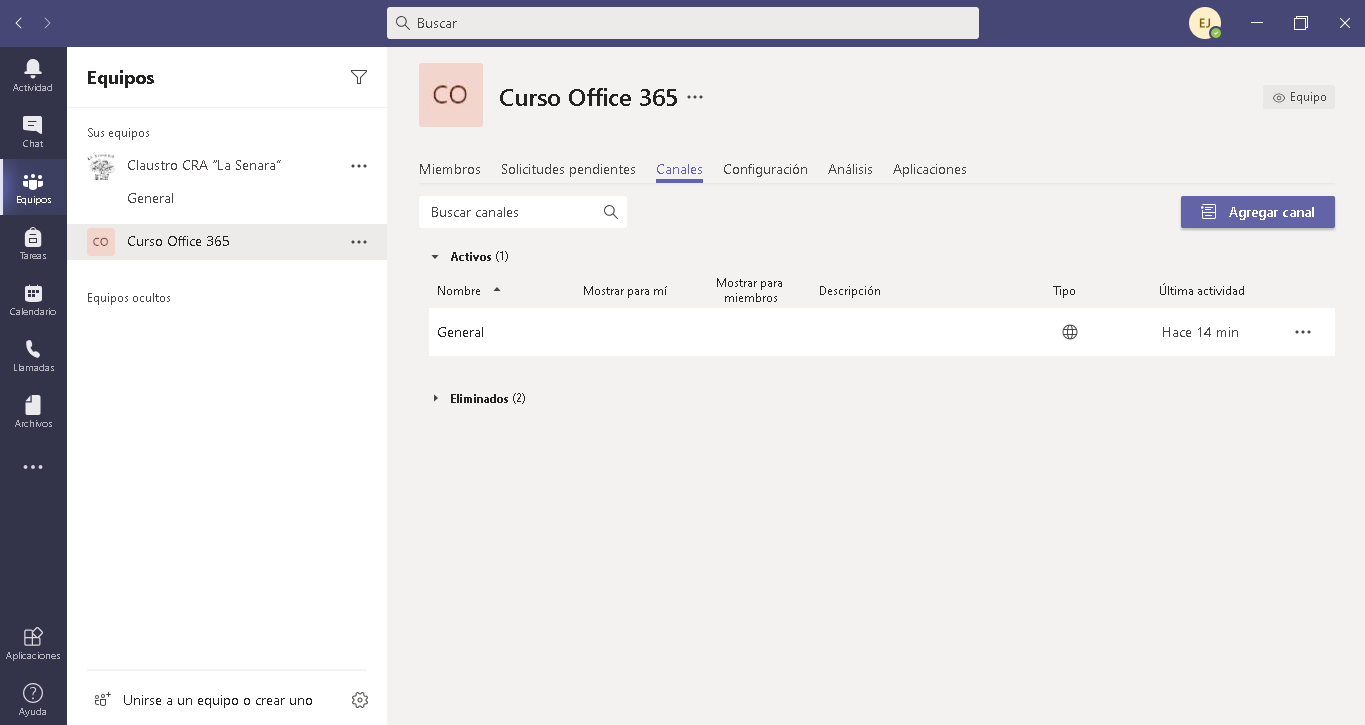 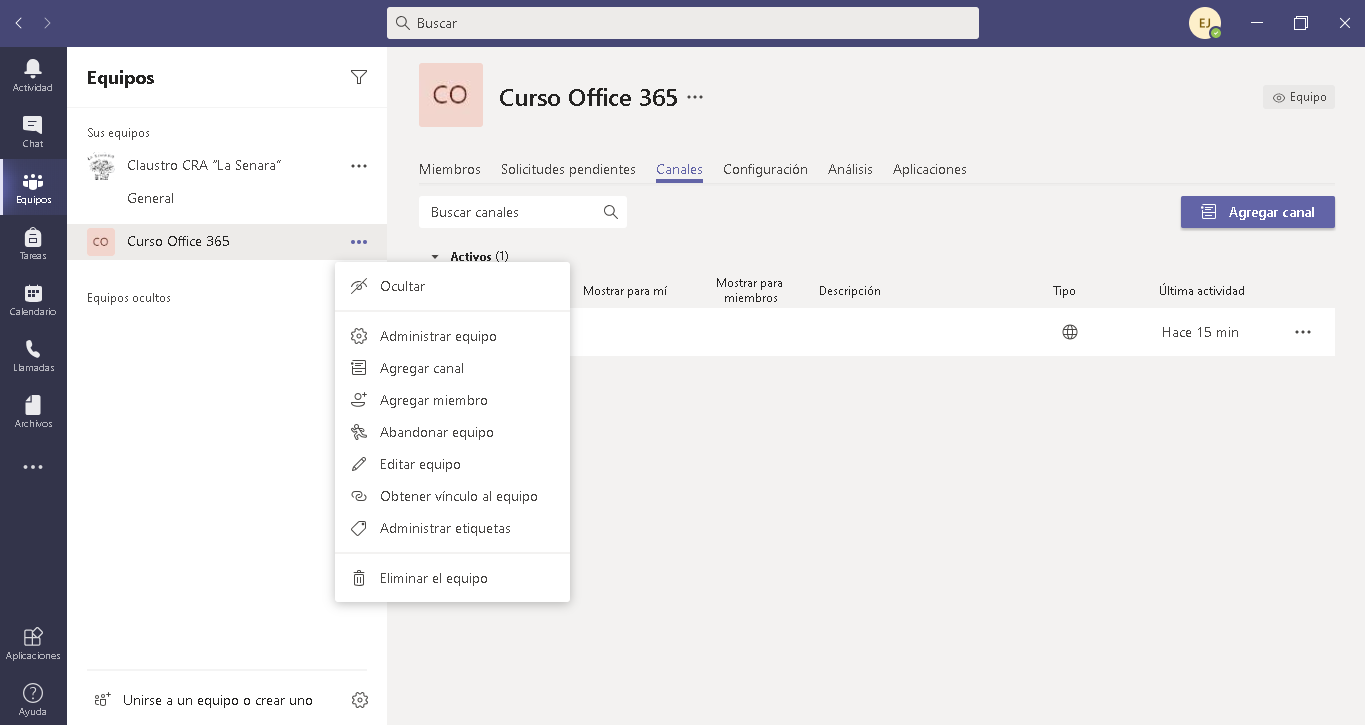 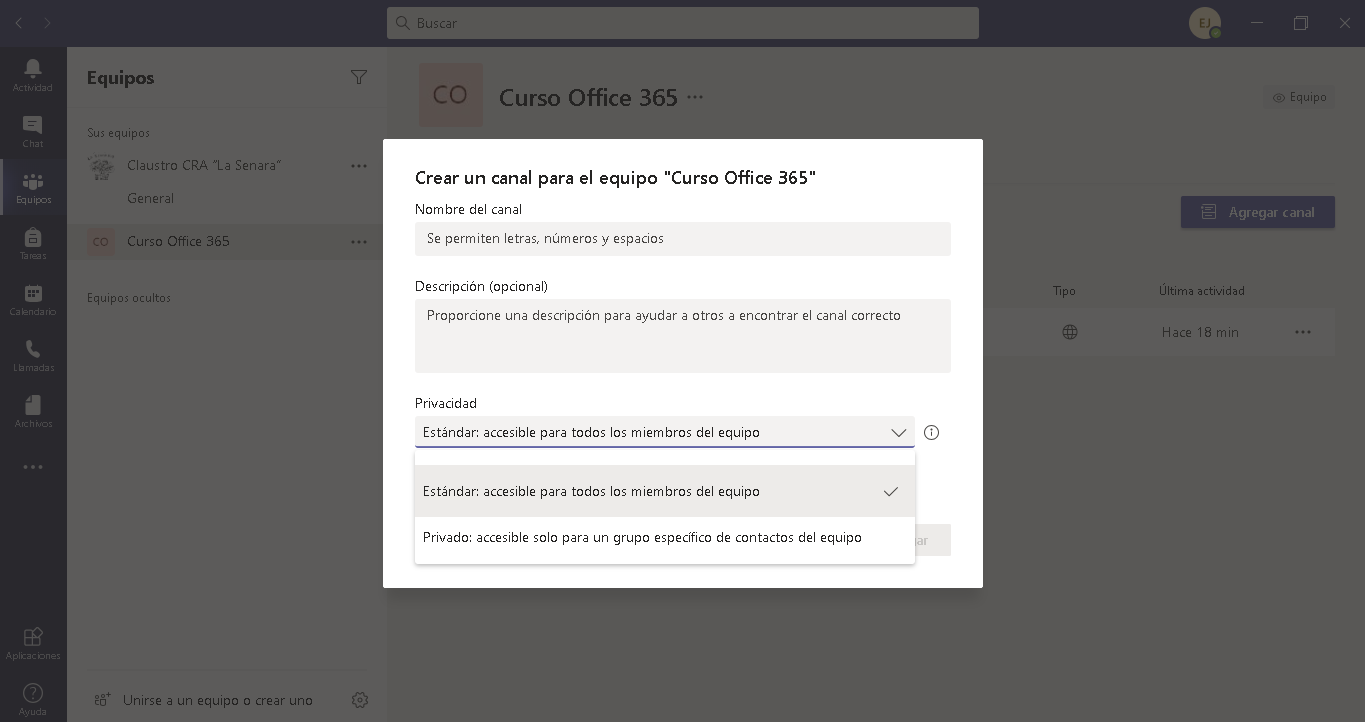 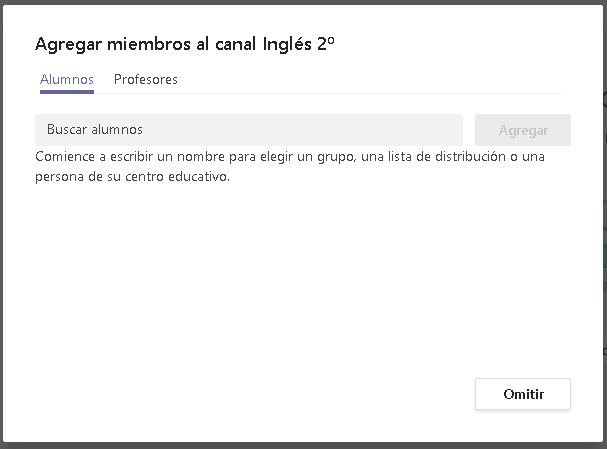 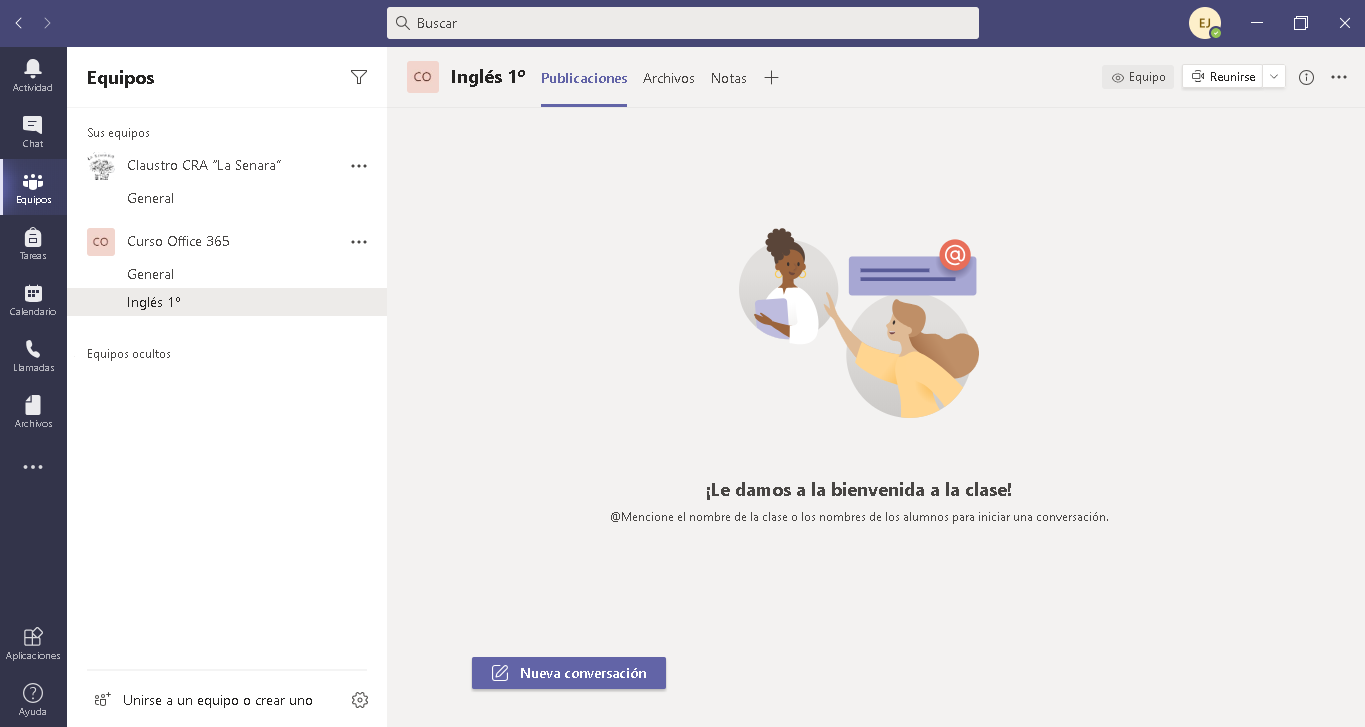 Configuración de equipo y configuración de canal.
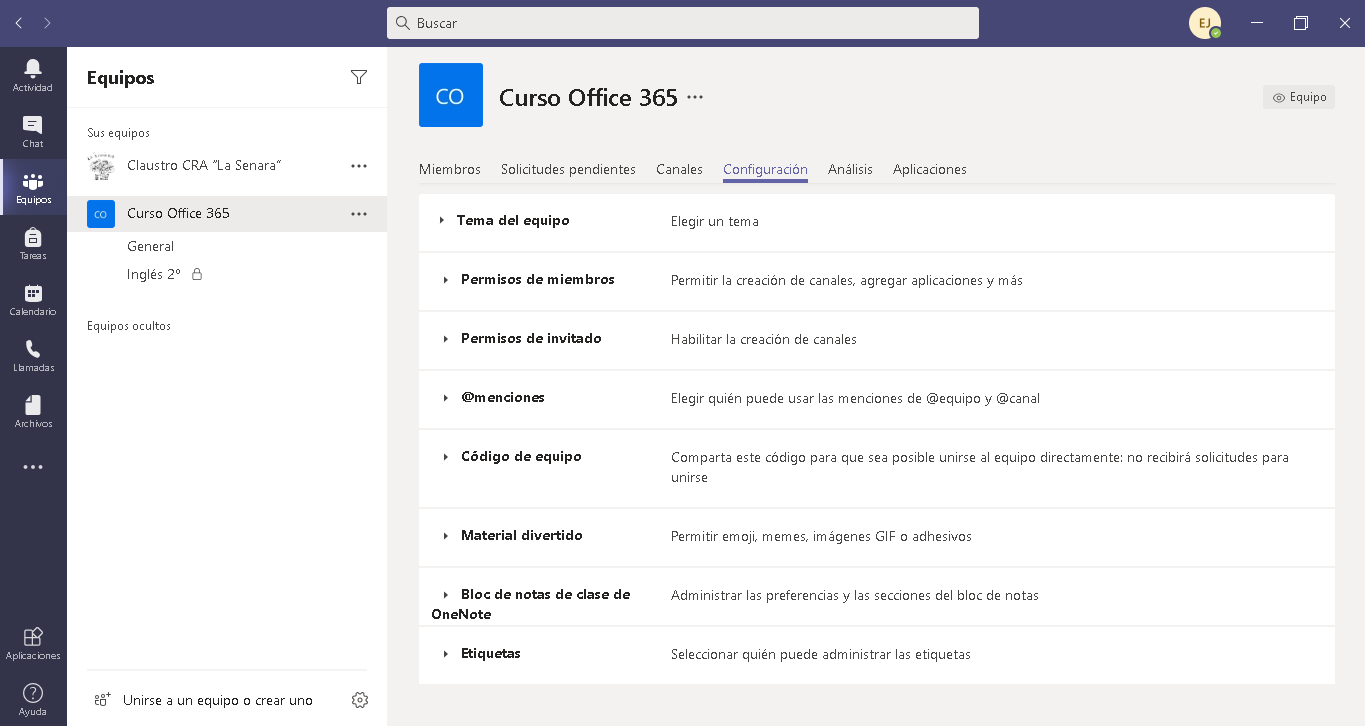 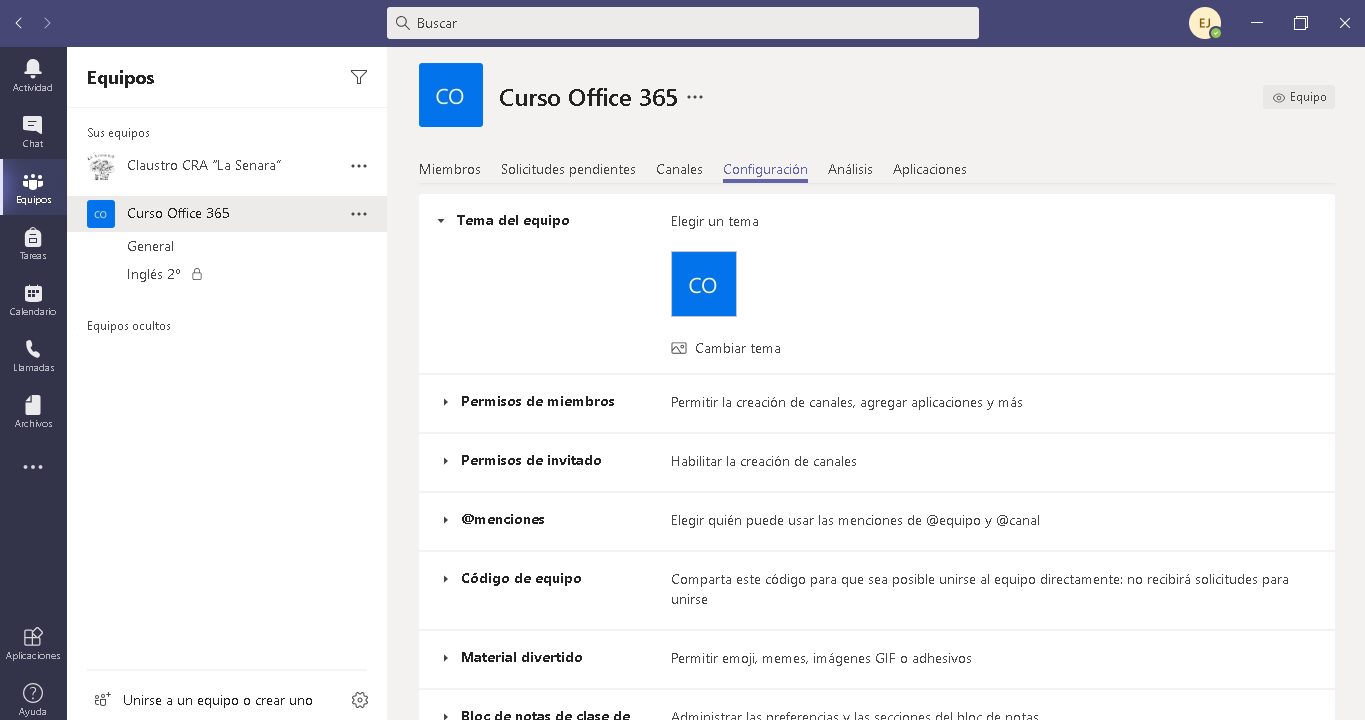 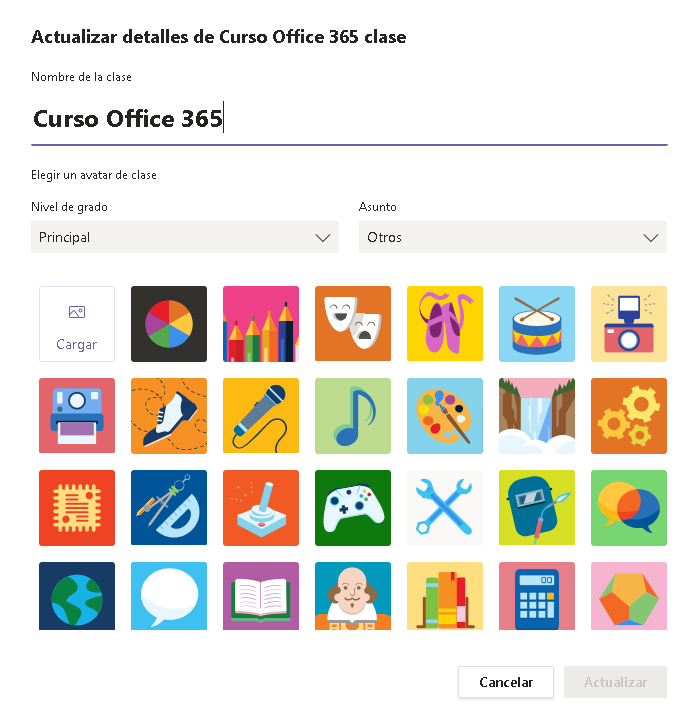 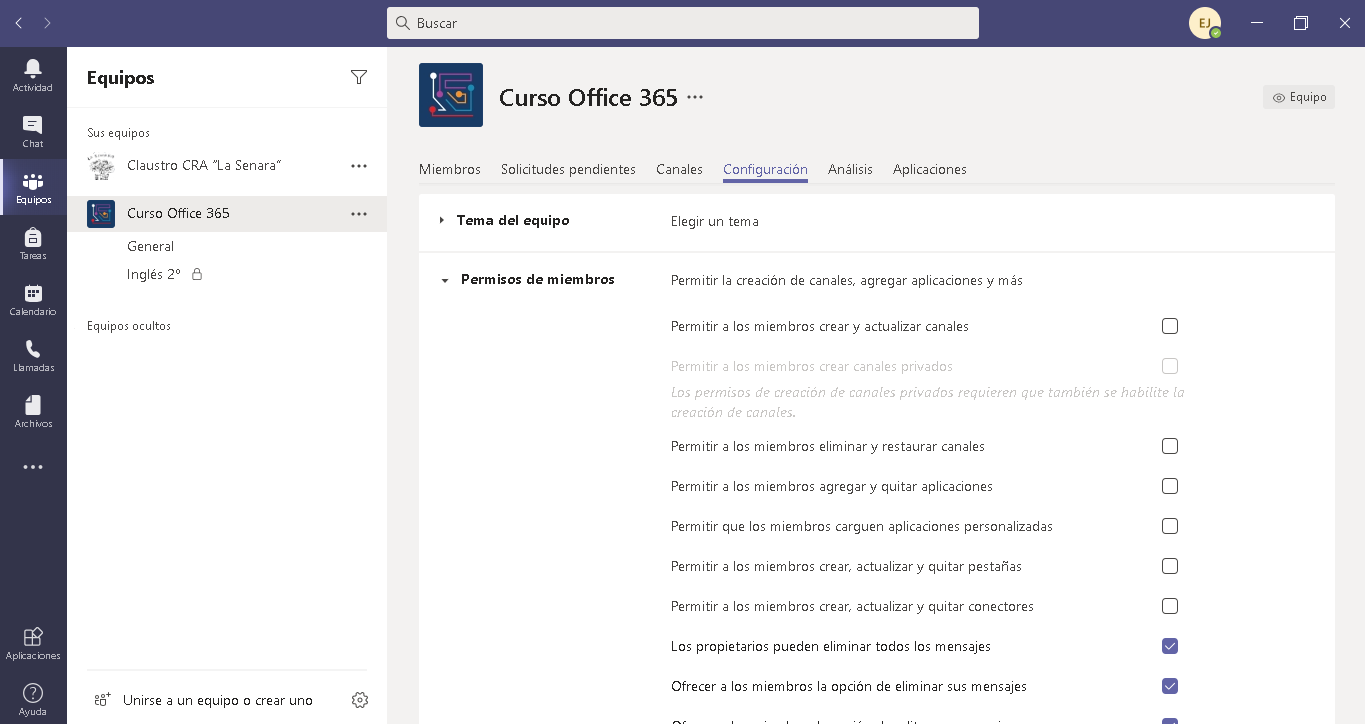 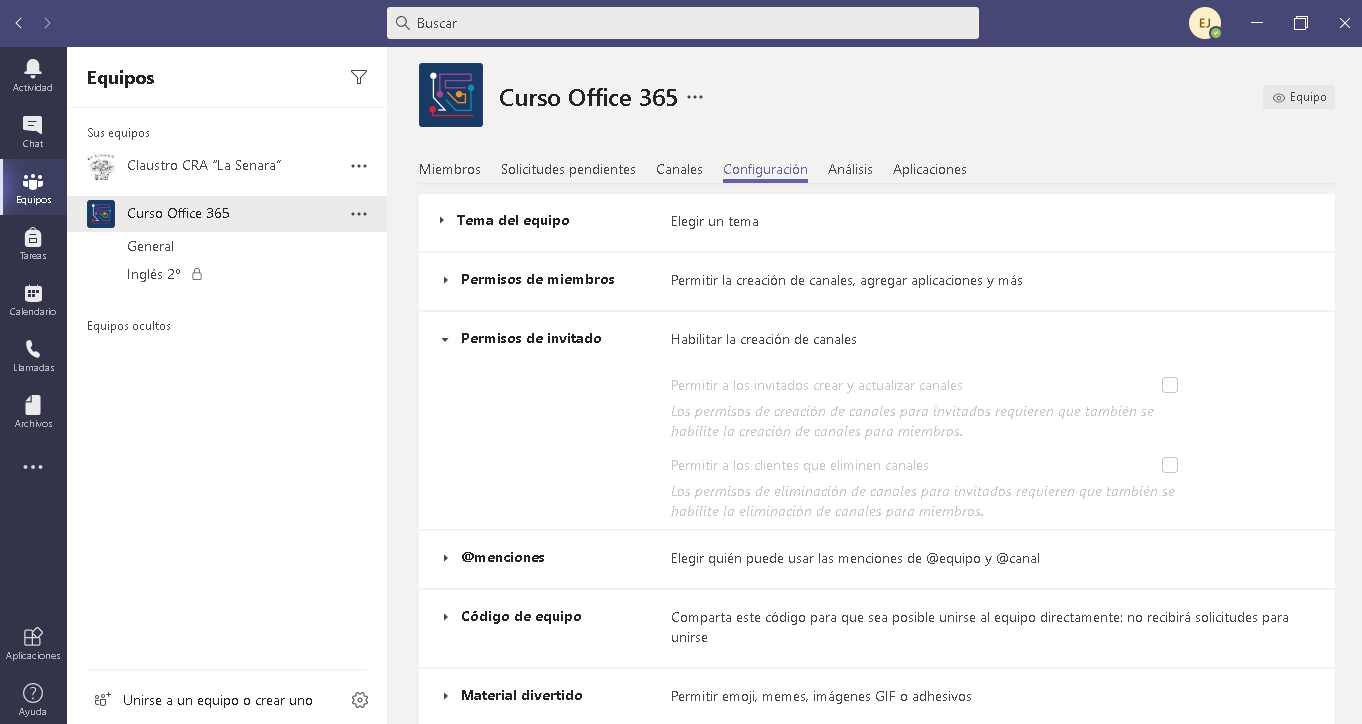 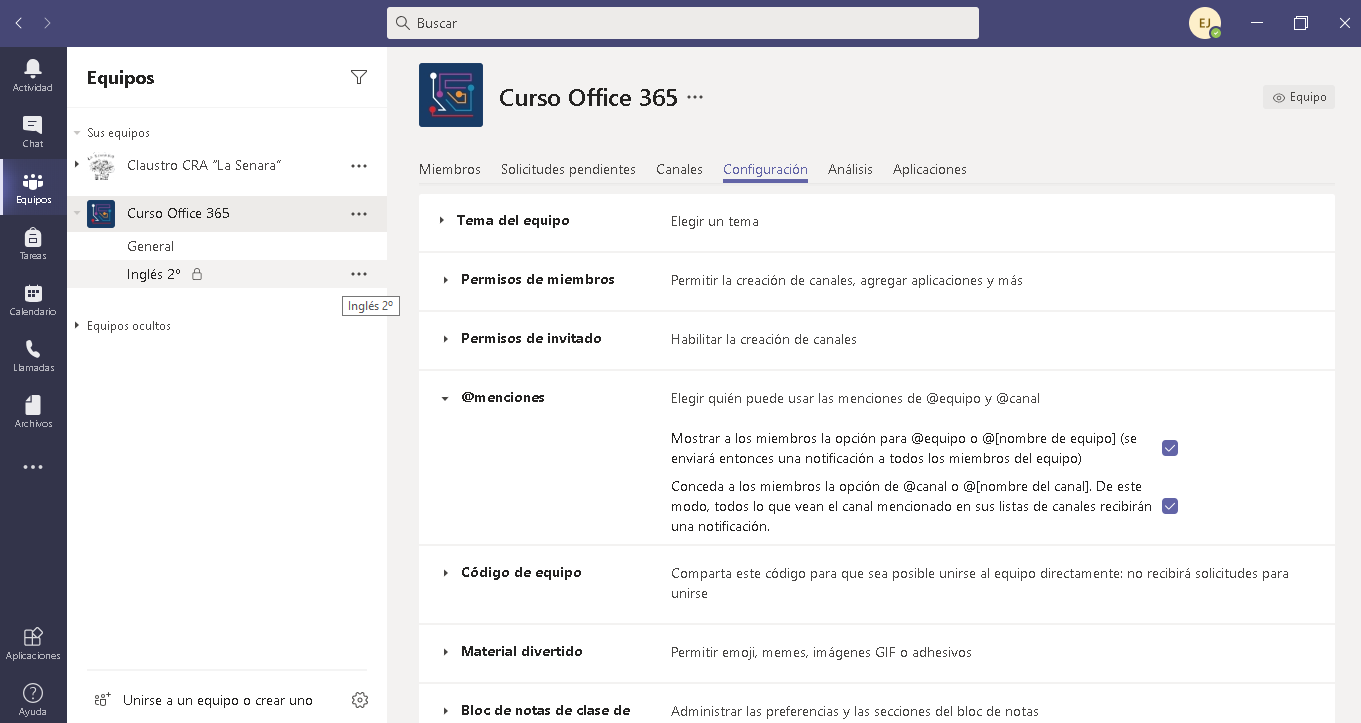 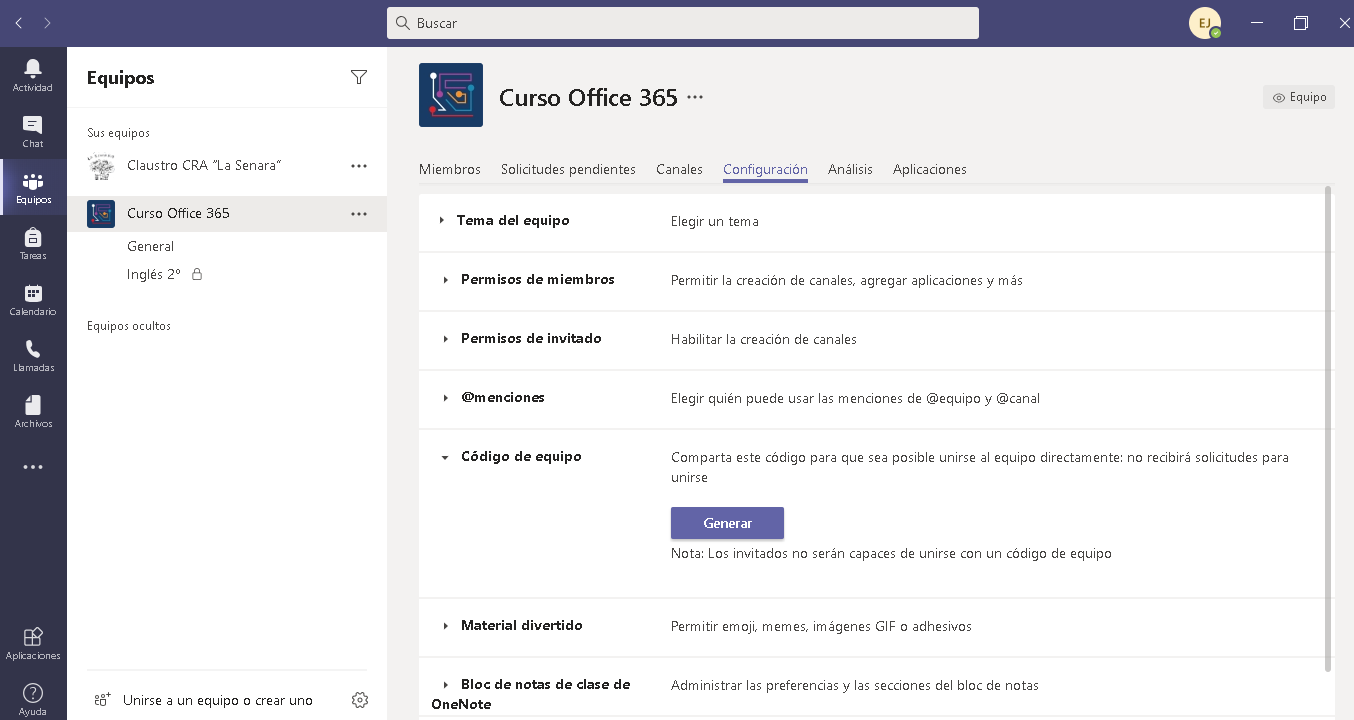 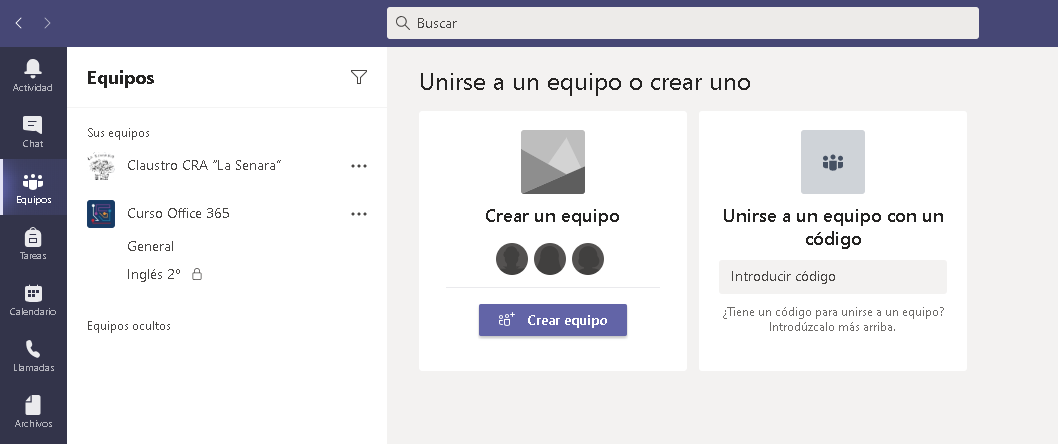 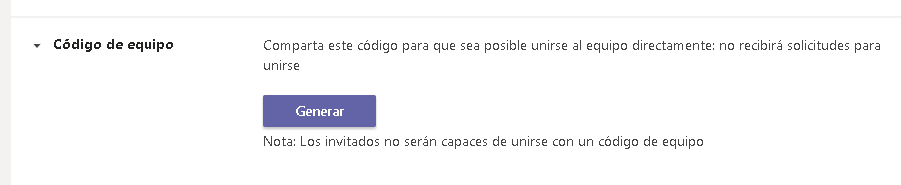 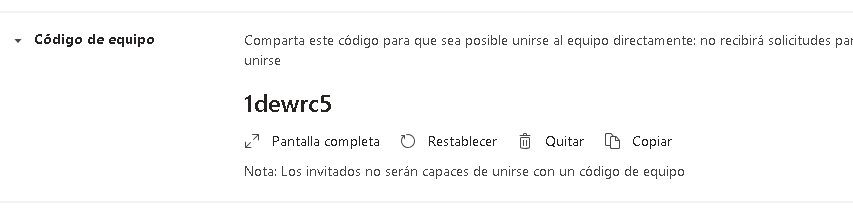 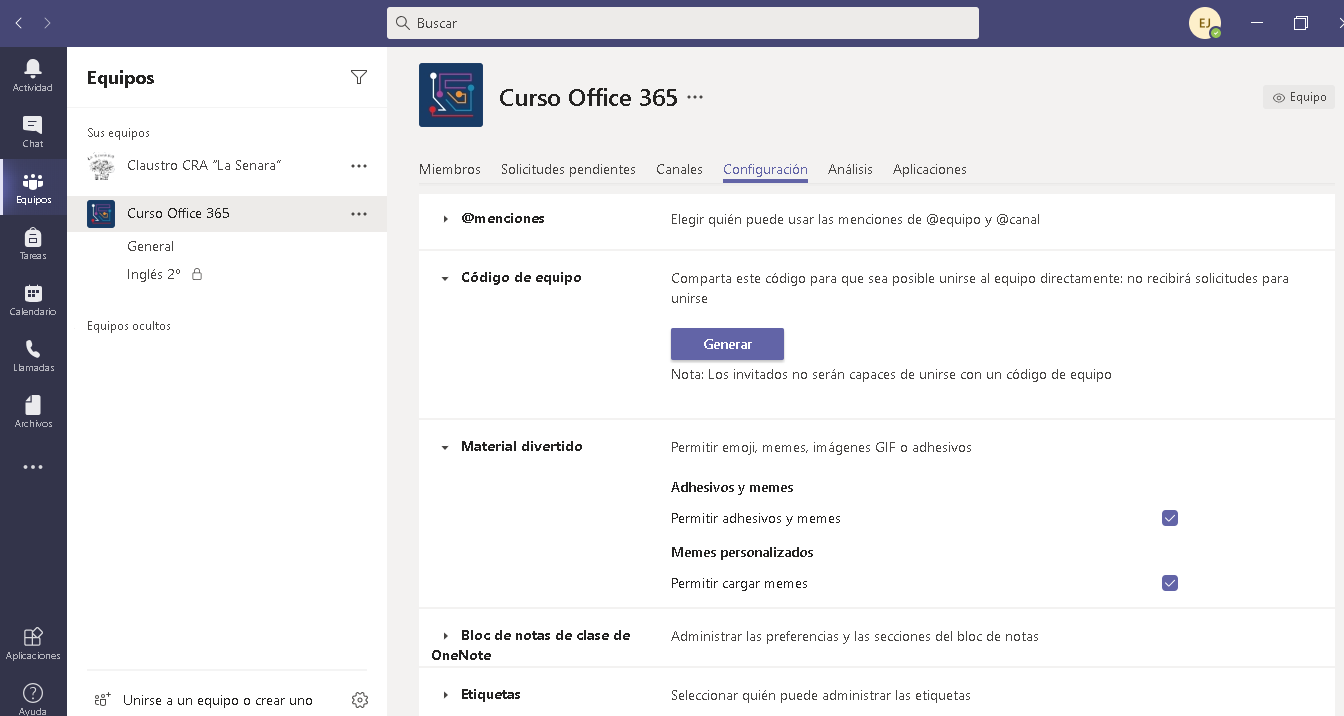 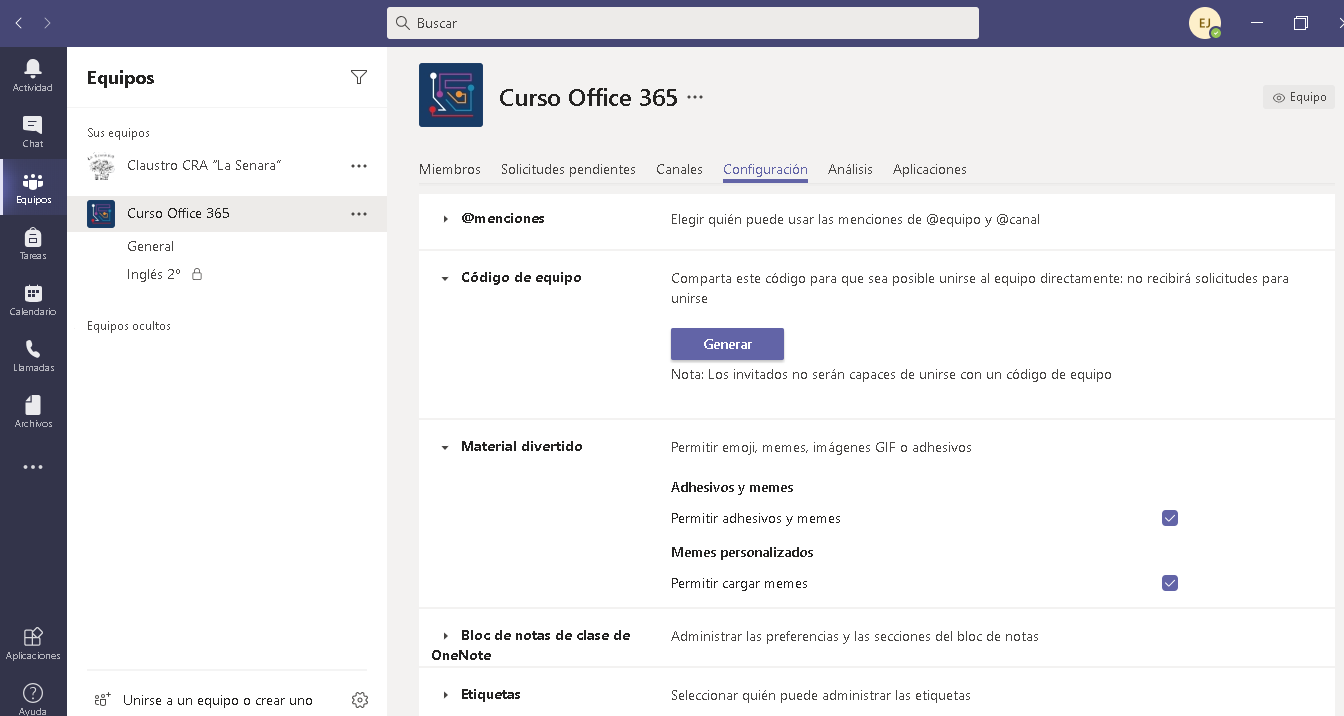 Empezar a escribir publicaciones.
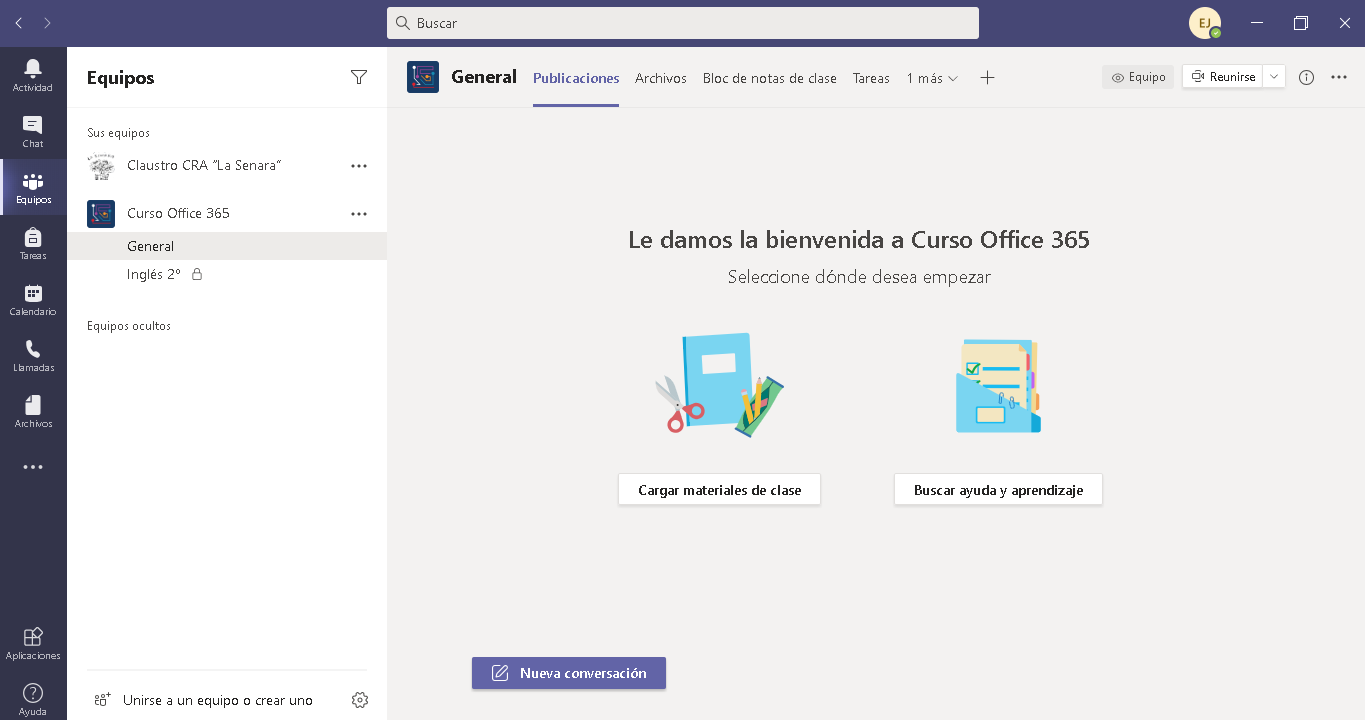 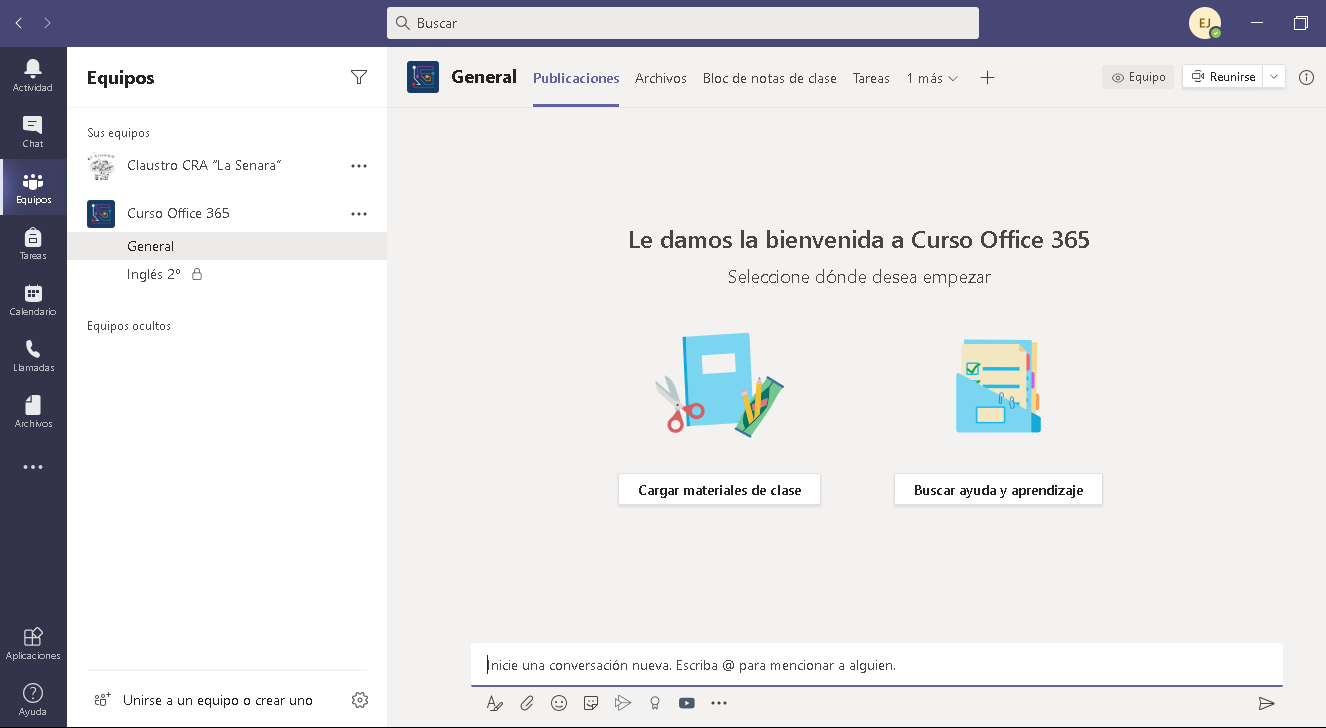 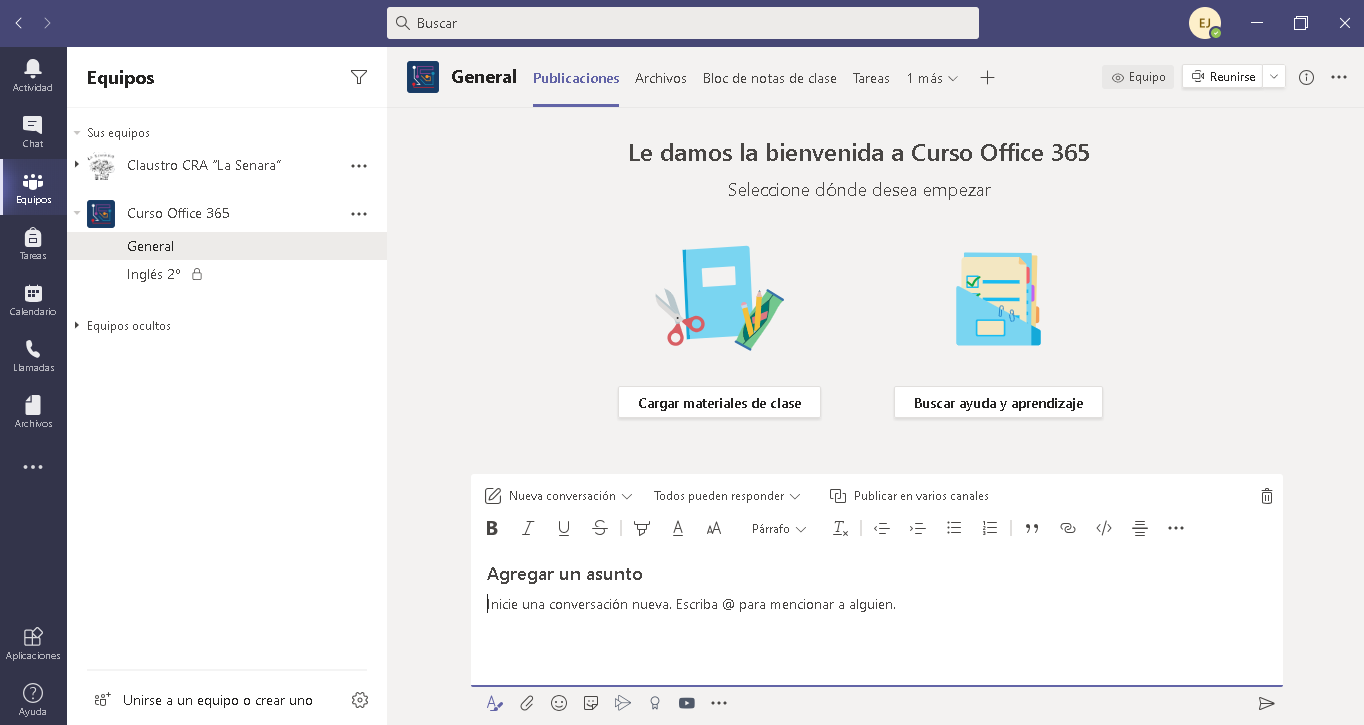 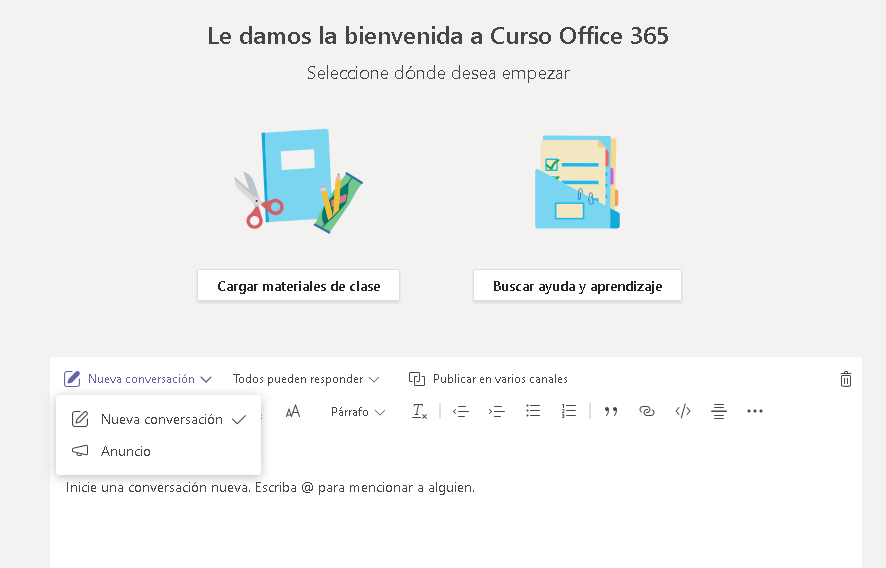 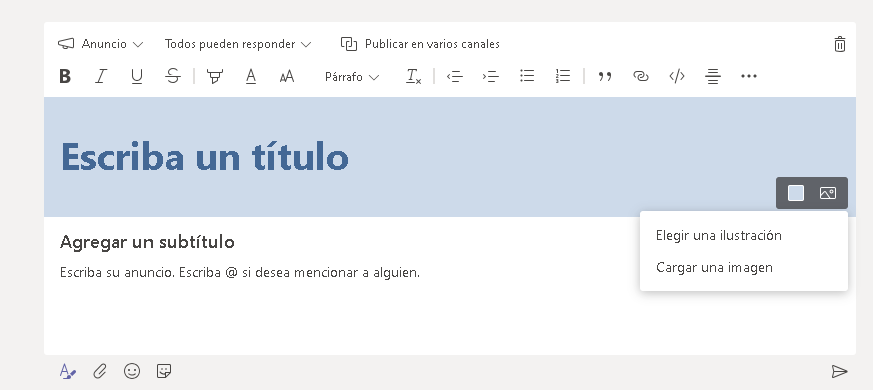 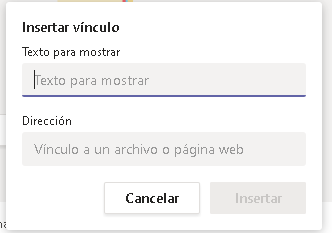 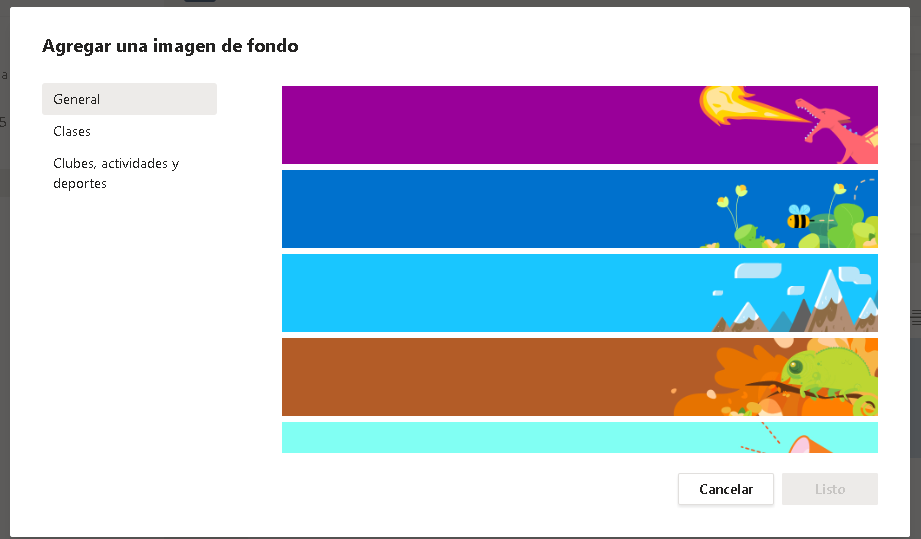 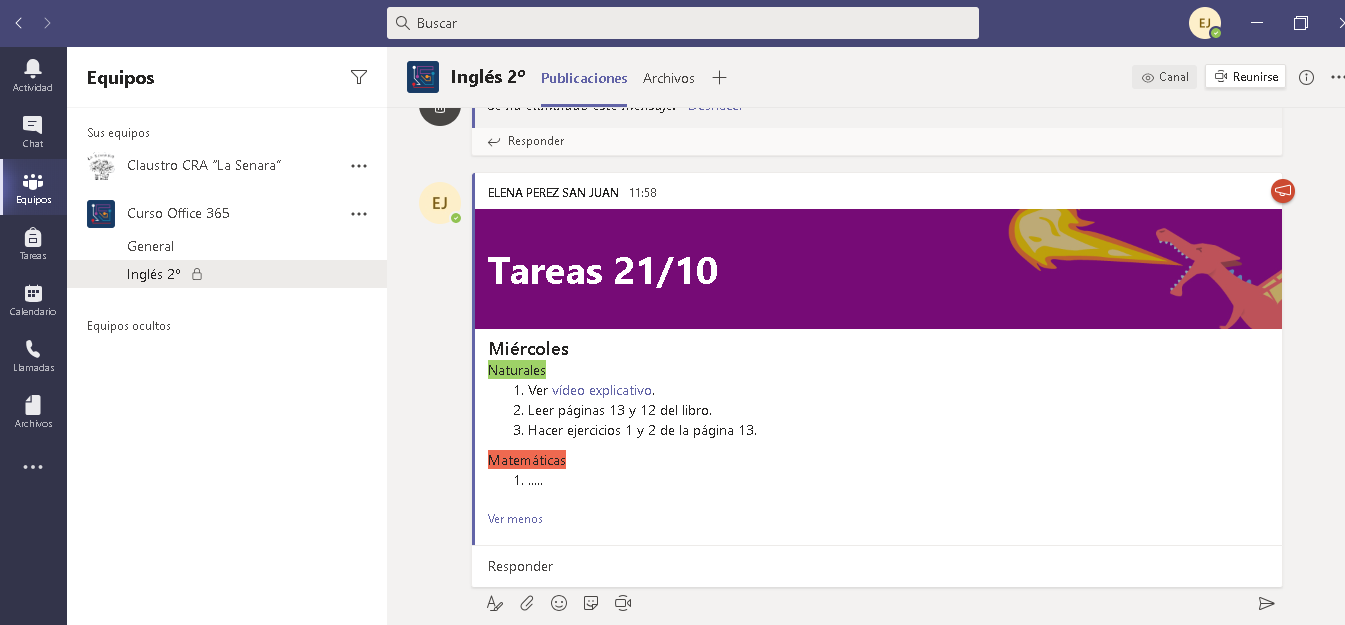 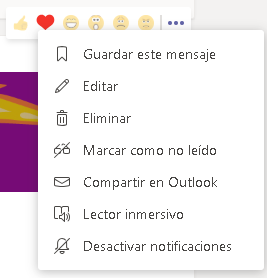 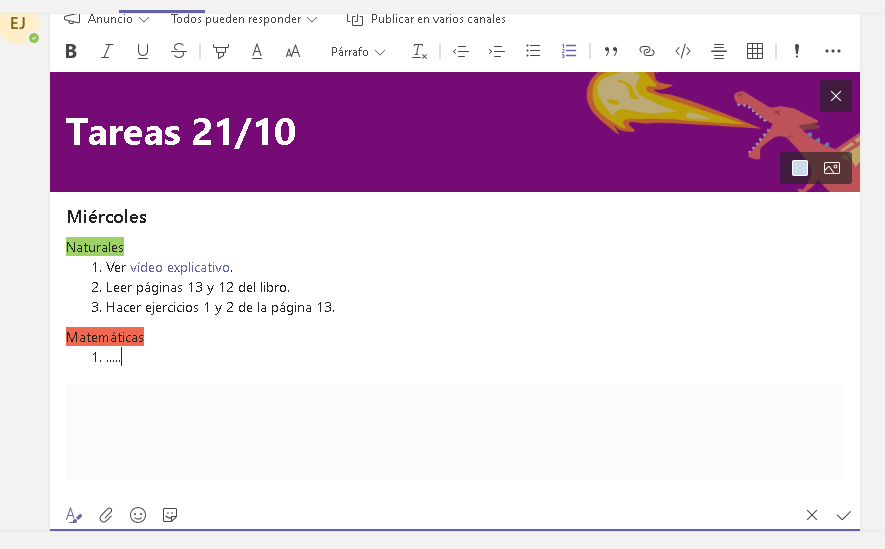 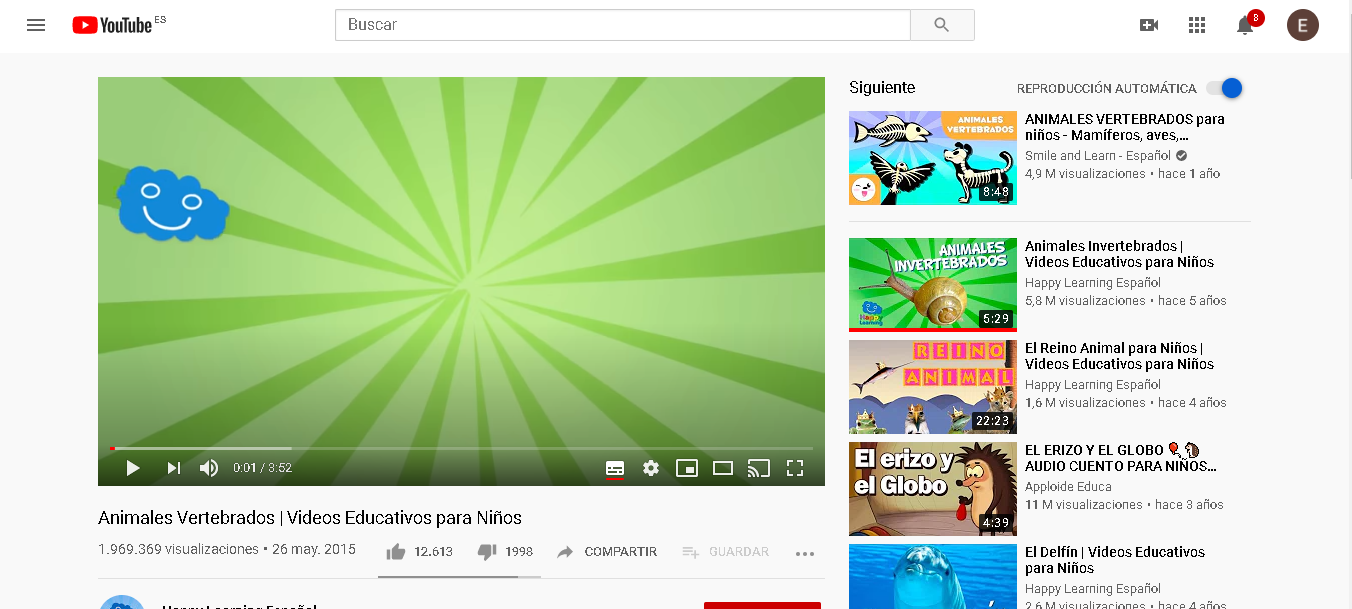 Compartir archivos
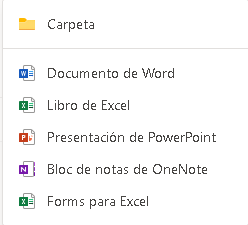 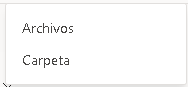 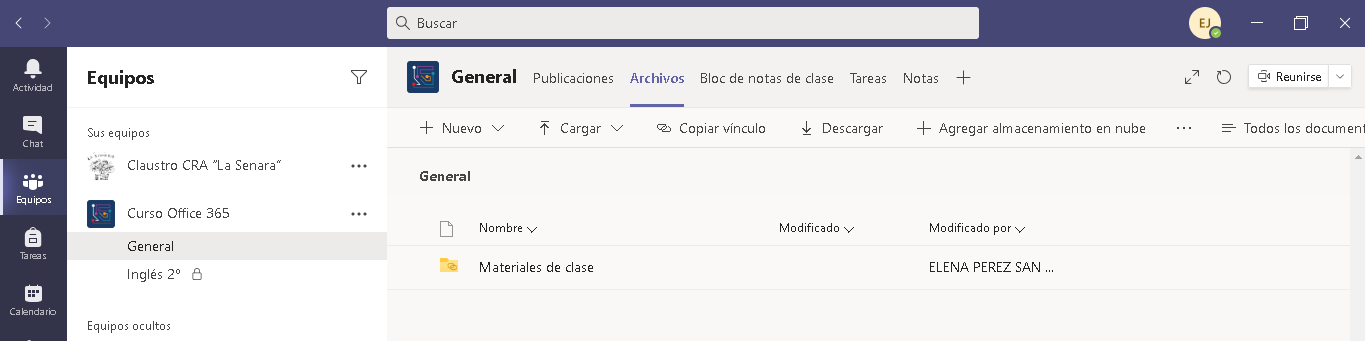 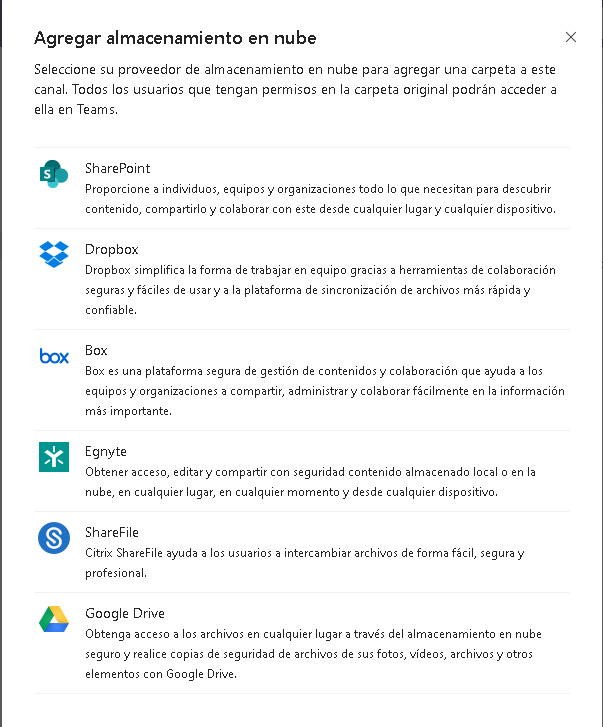 Bloc de notas
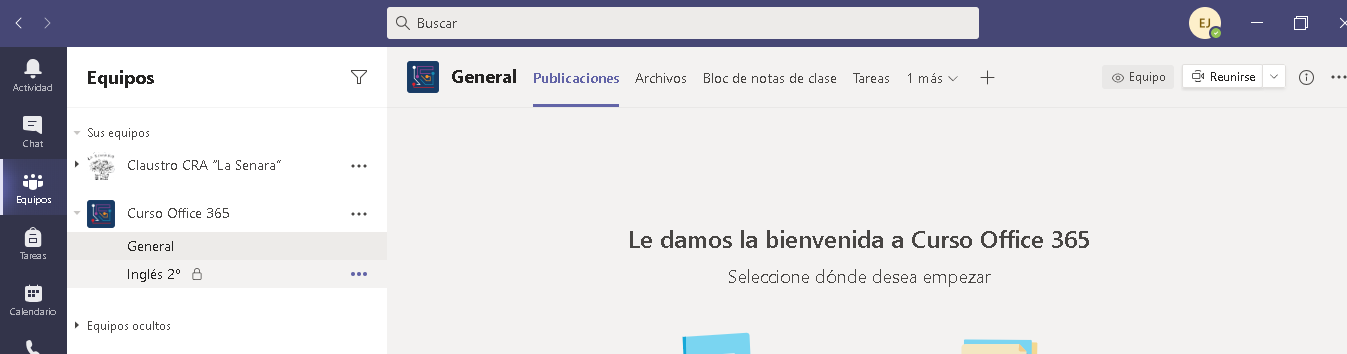 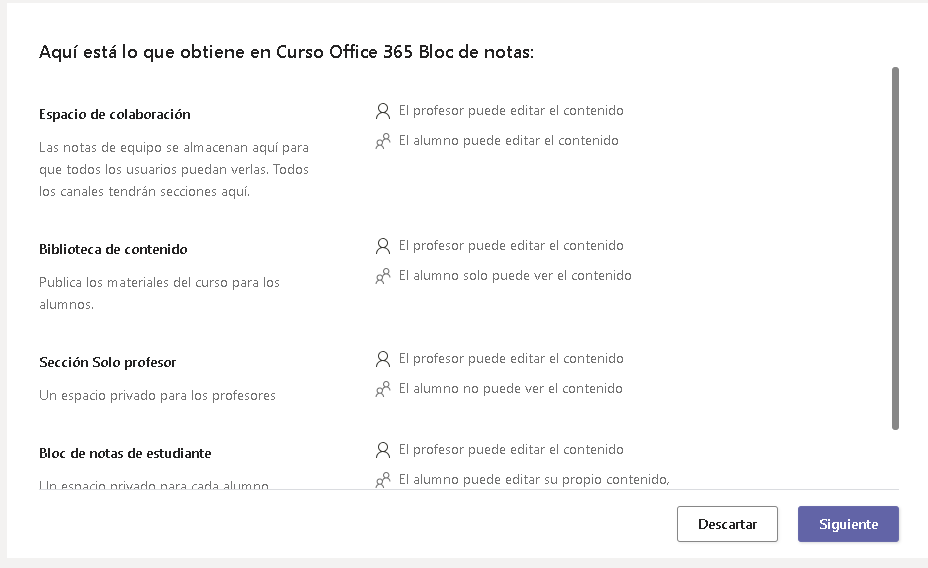 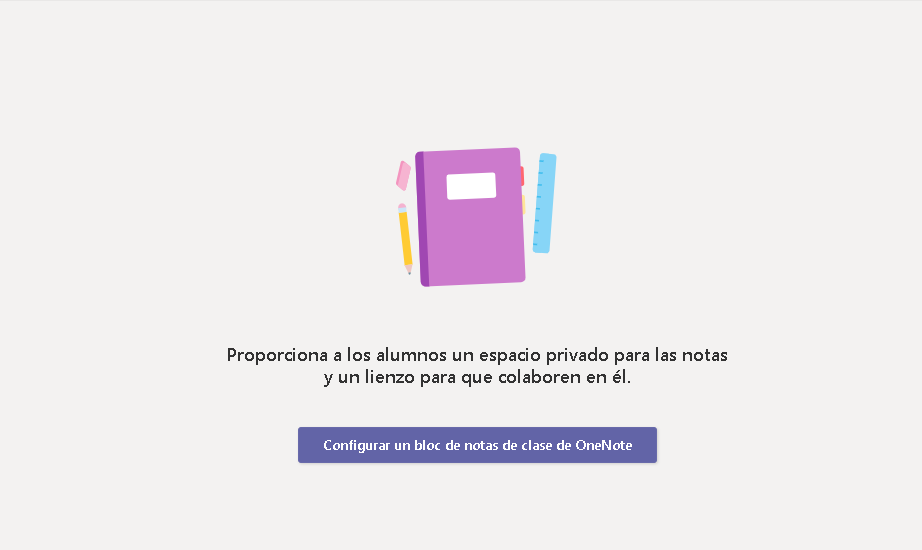 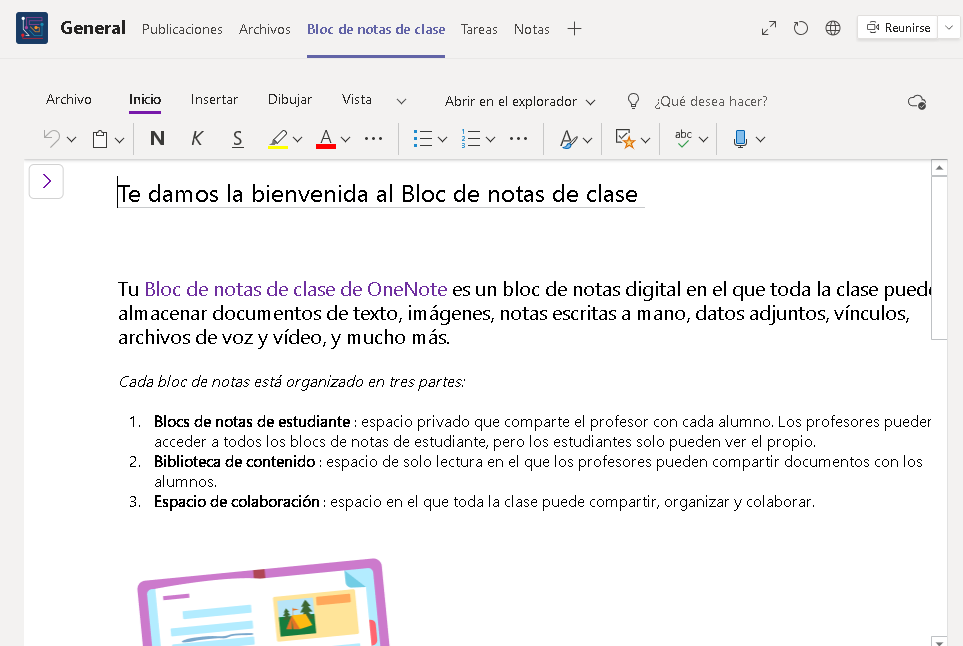 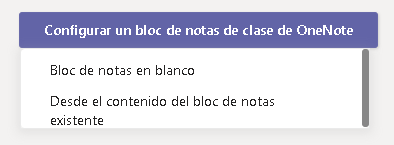 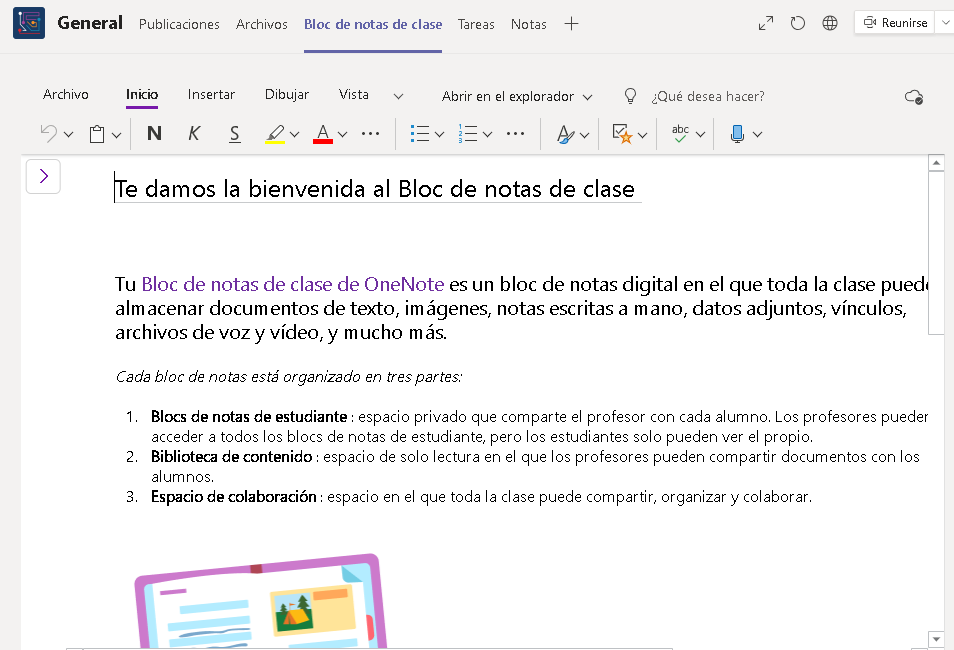 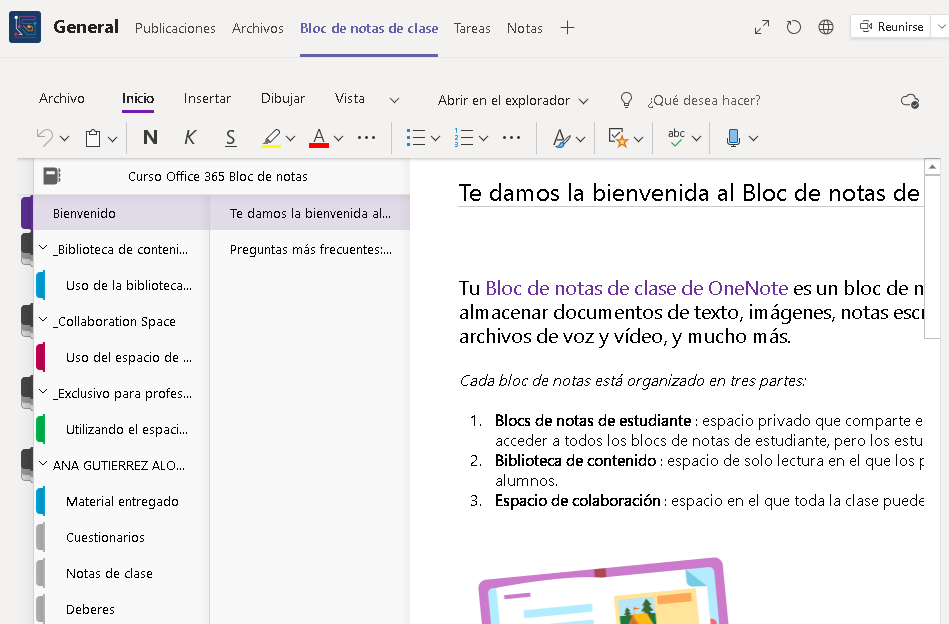 Tareas
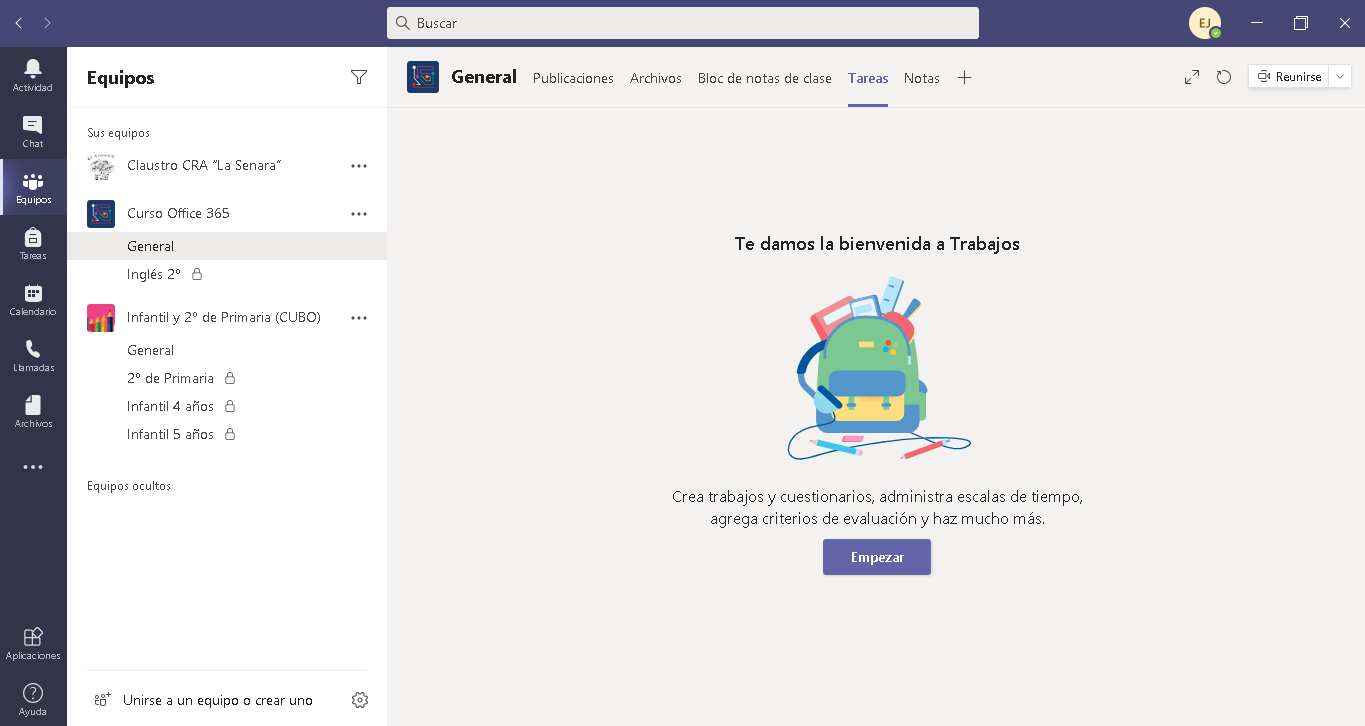 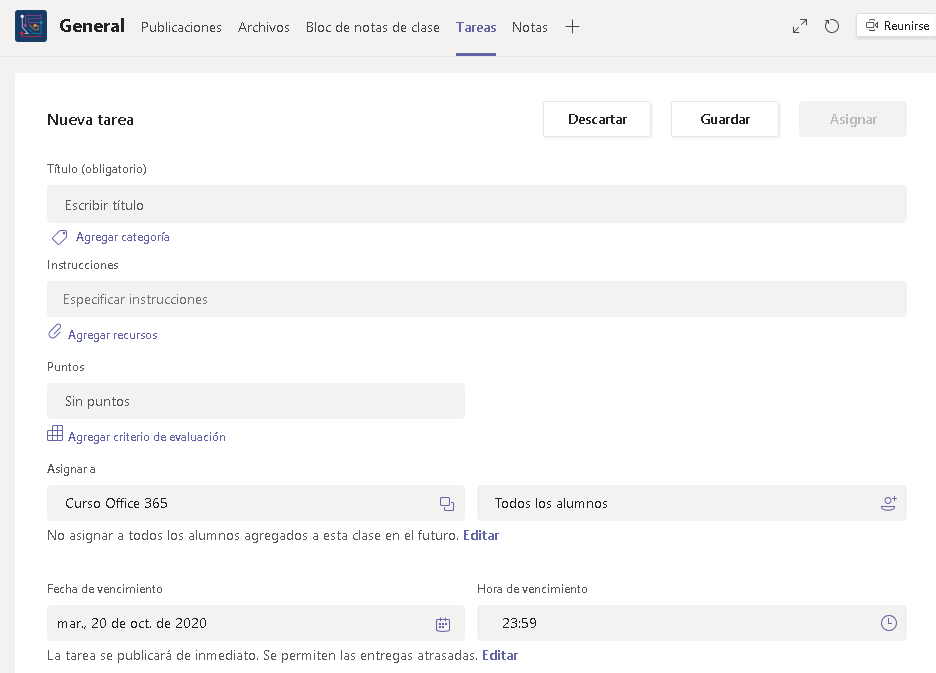 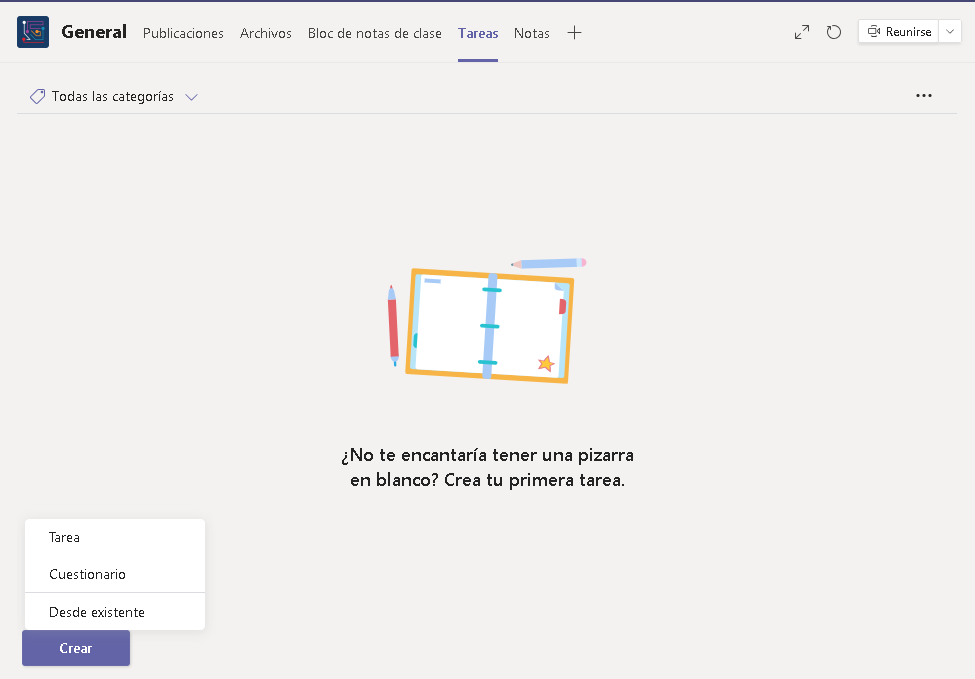 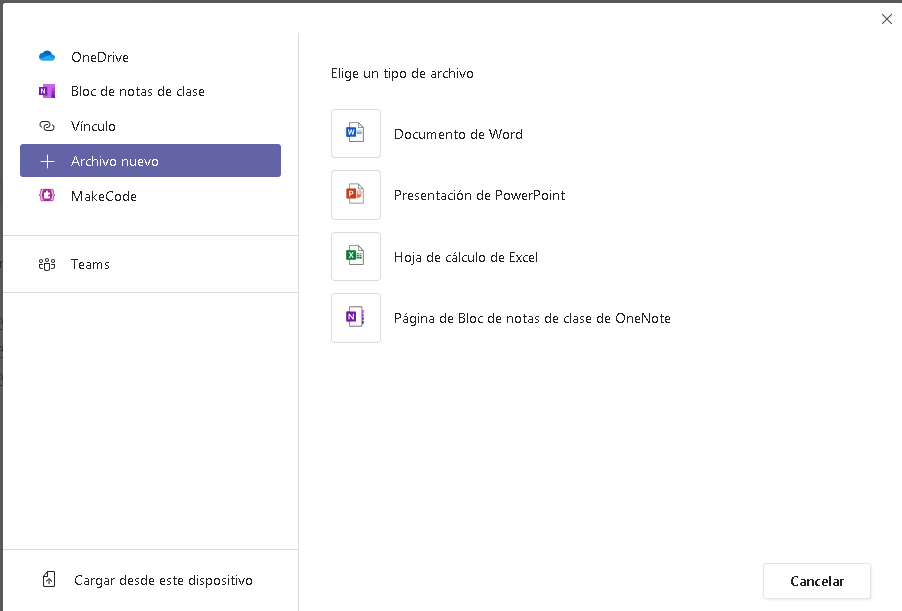 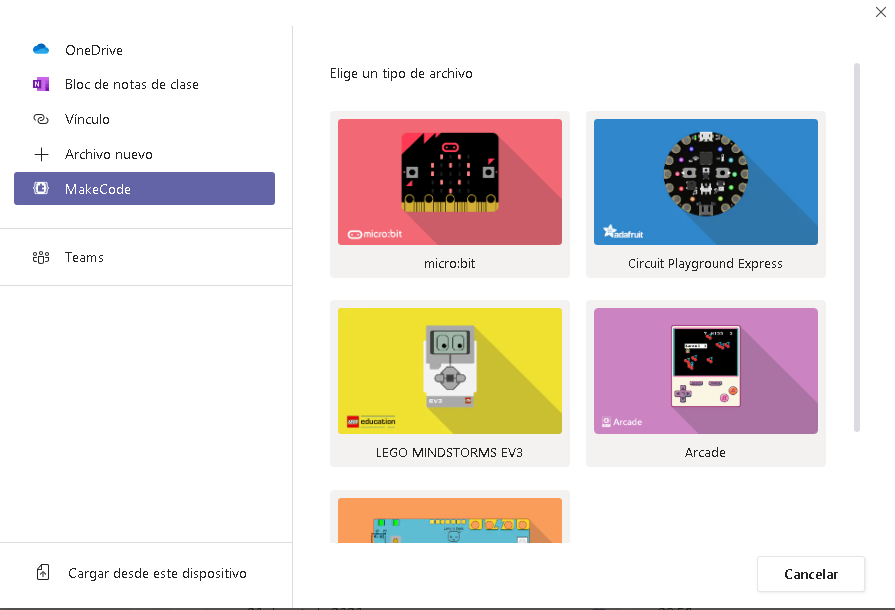 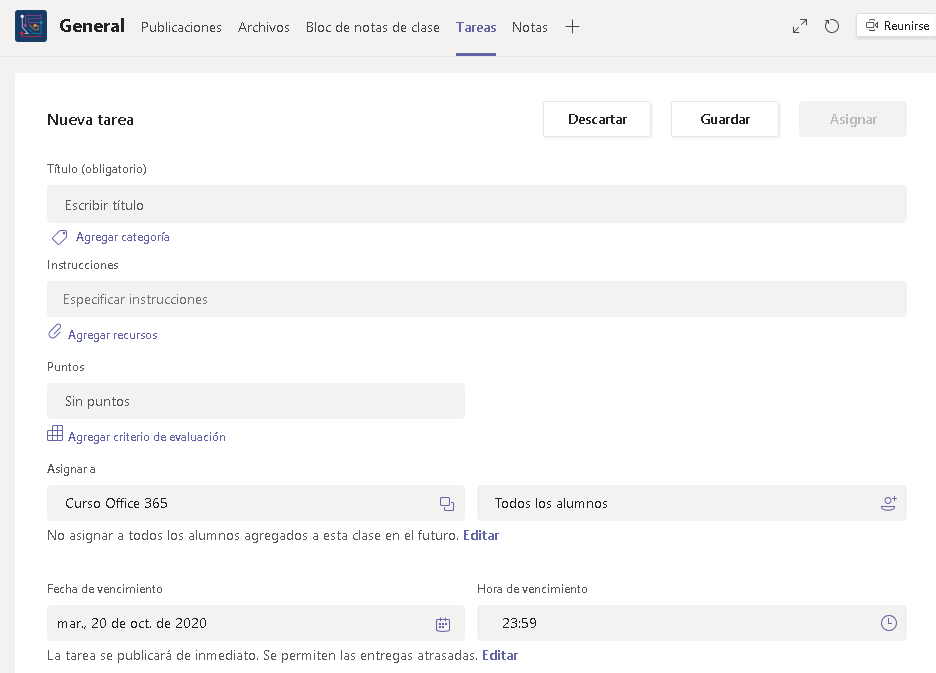 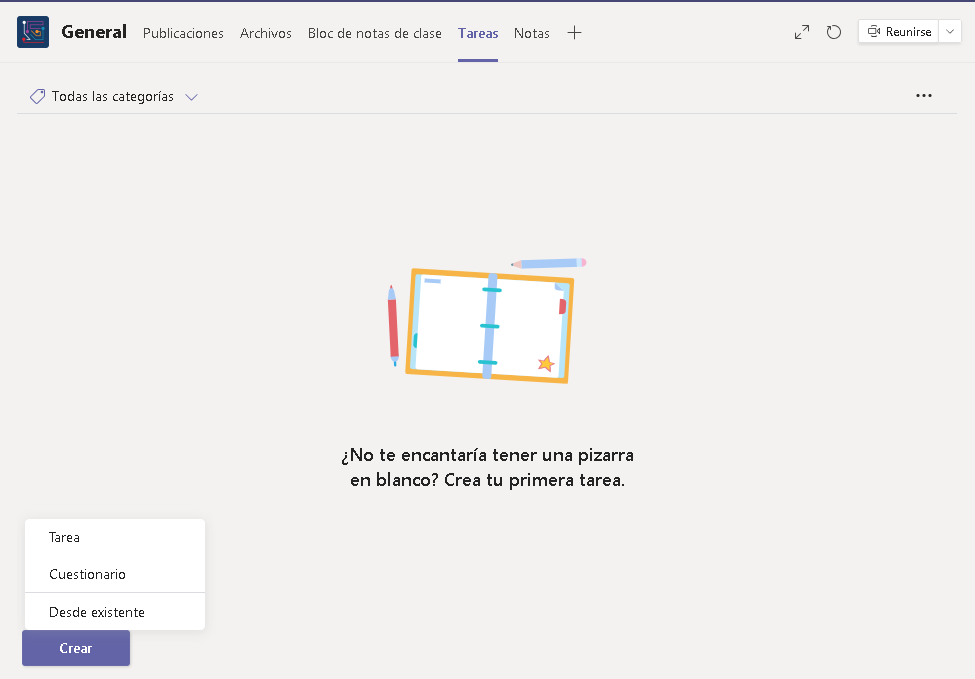 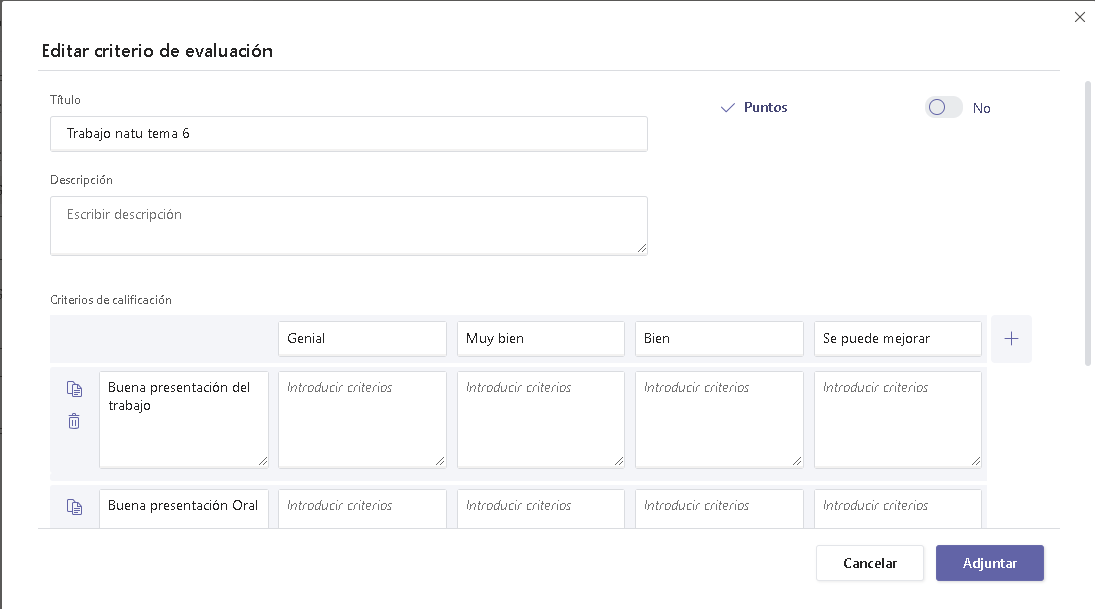 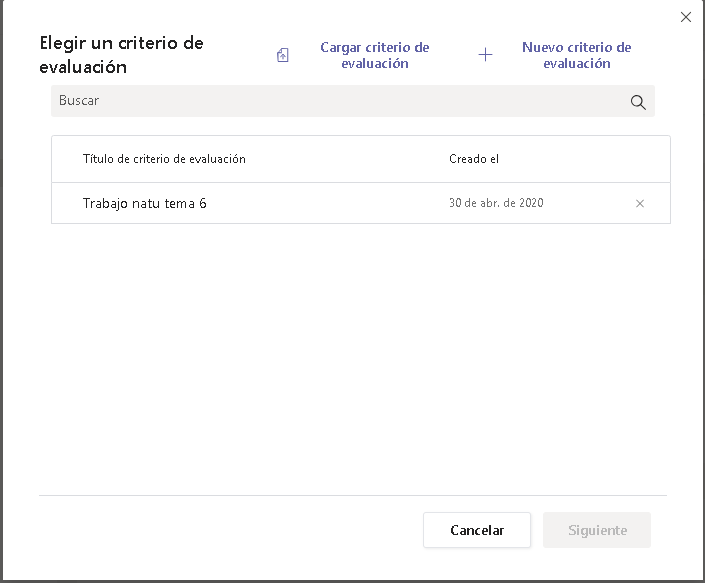 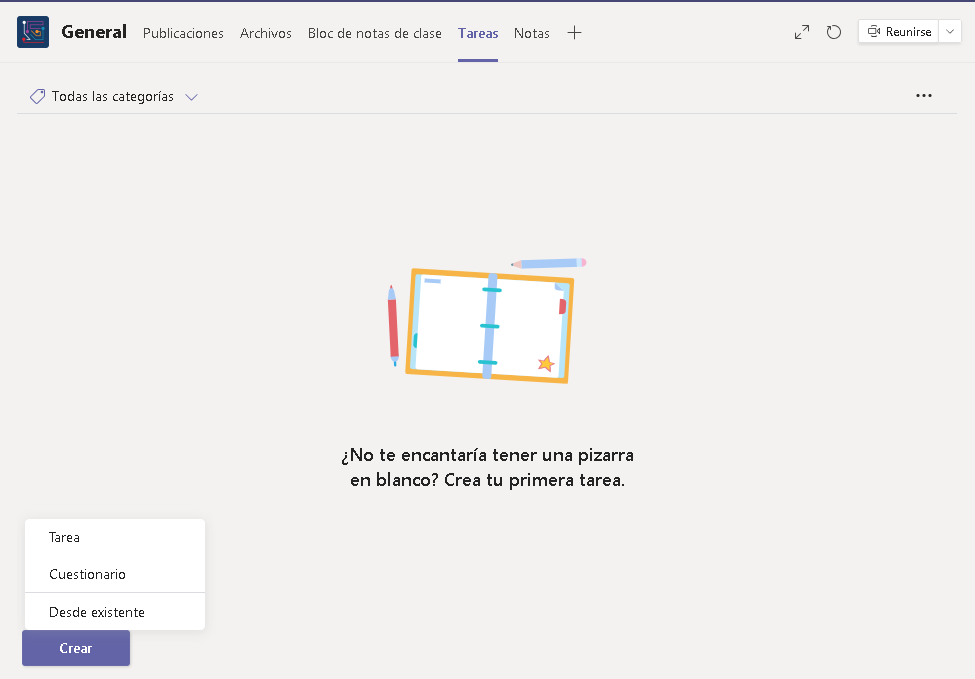 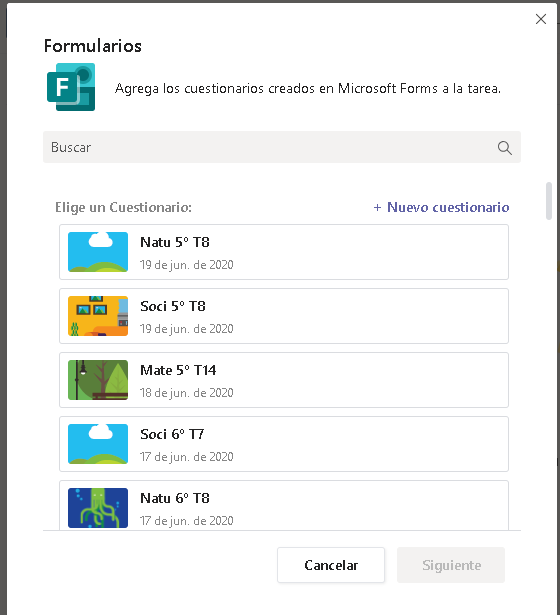 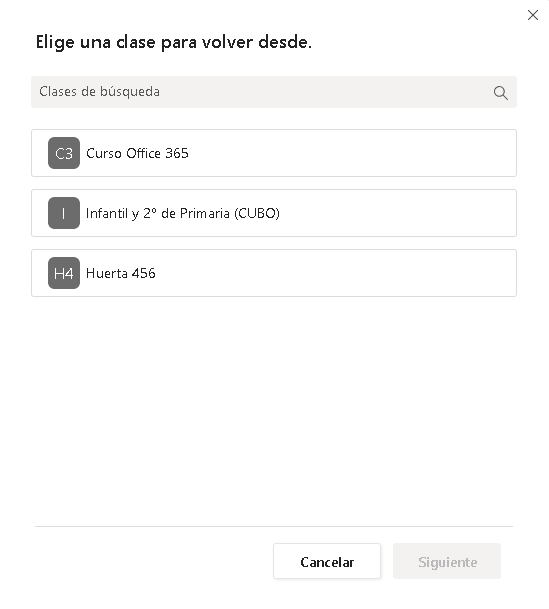 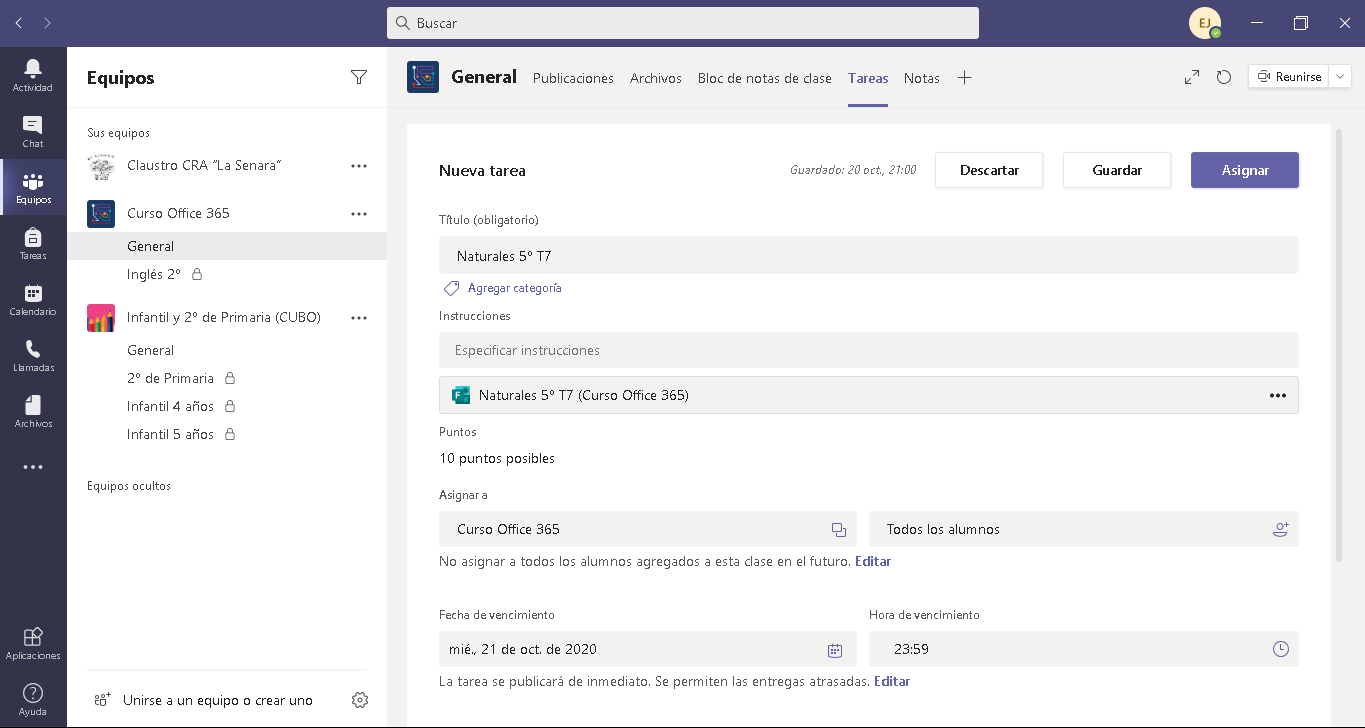 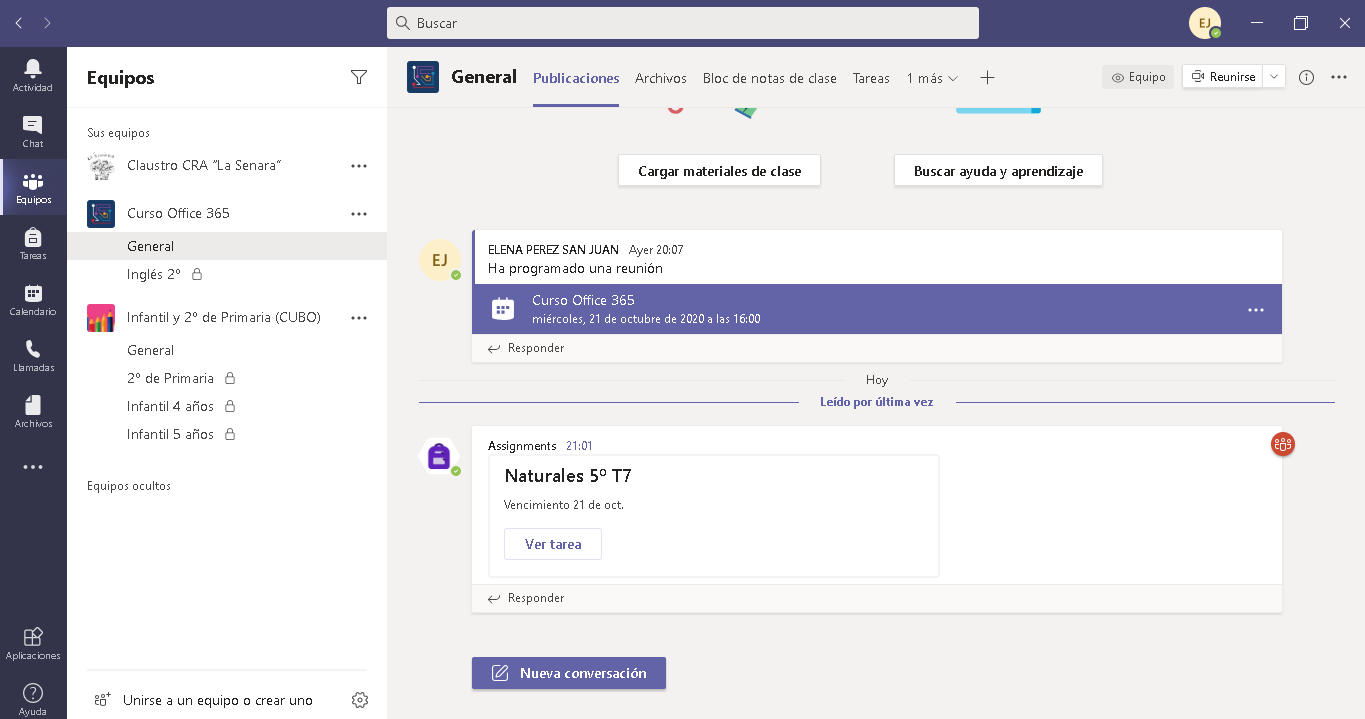 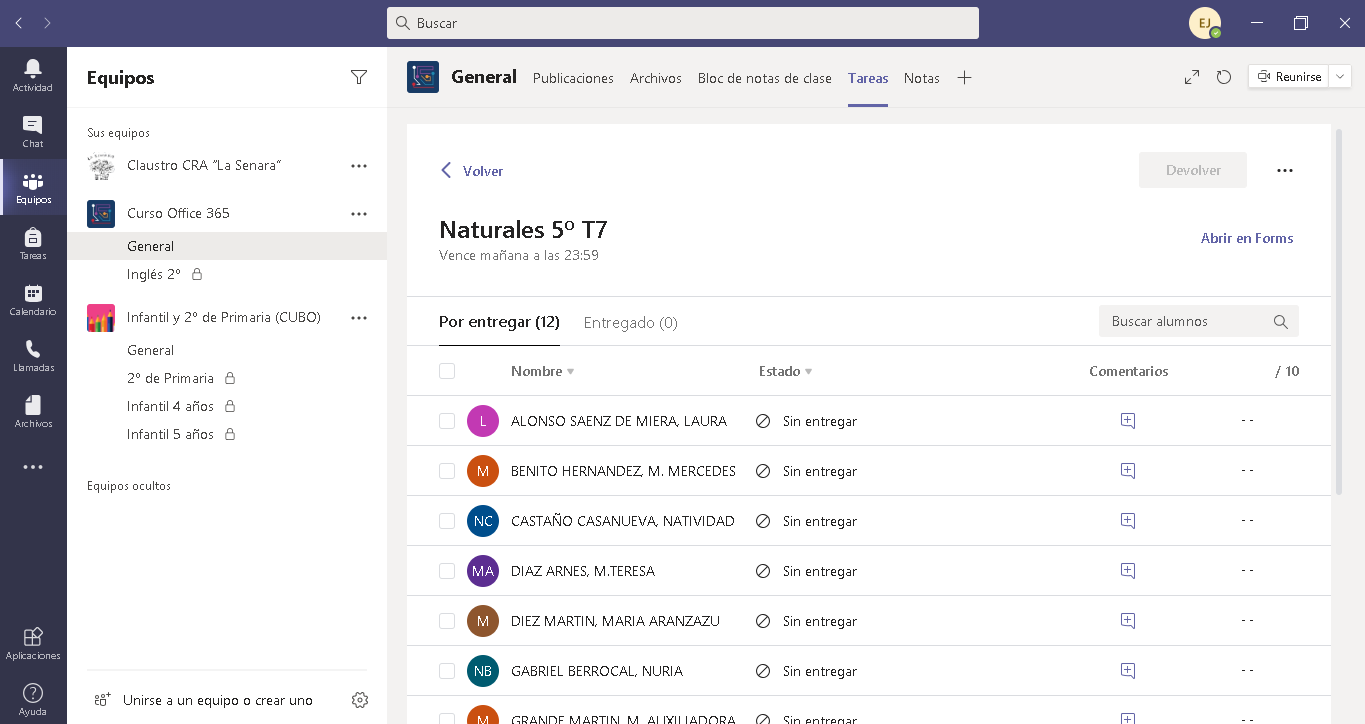 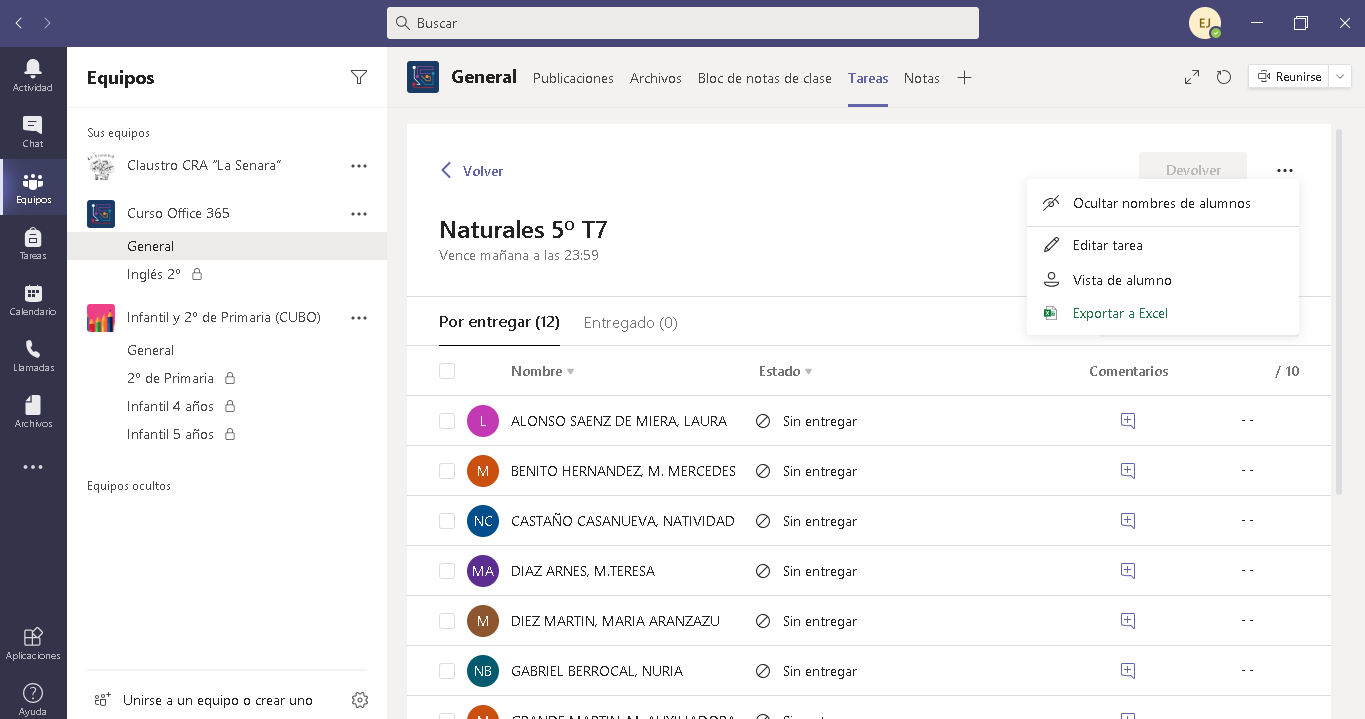 Notas
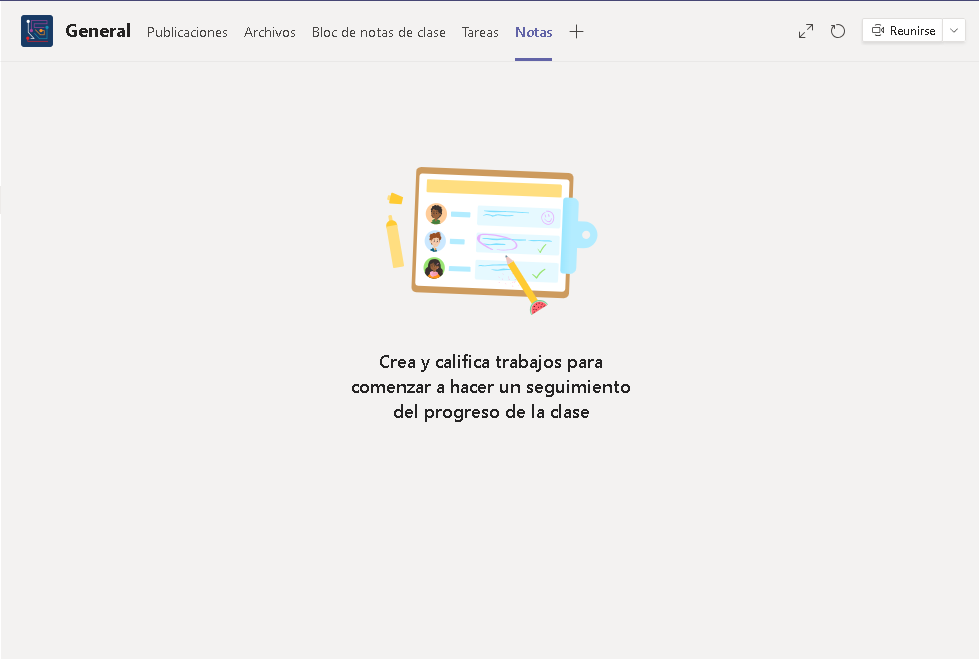 Incluir pestañas
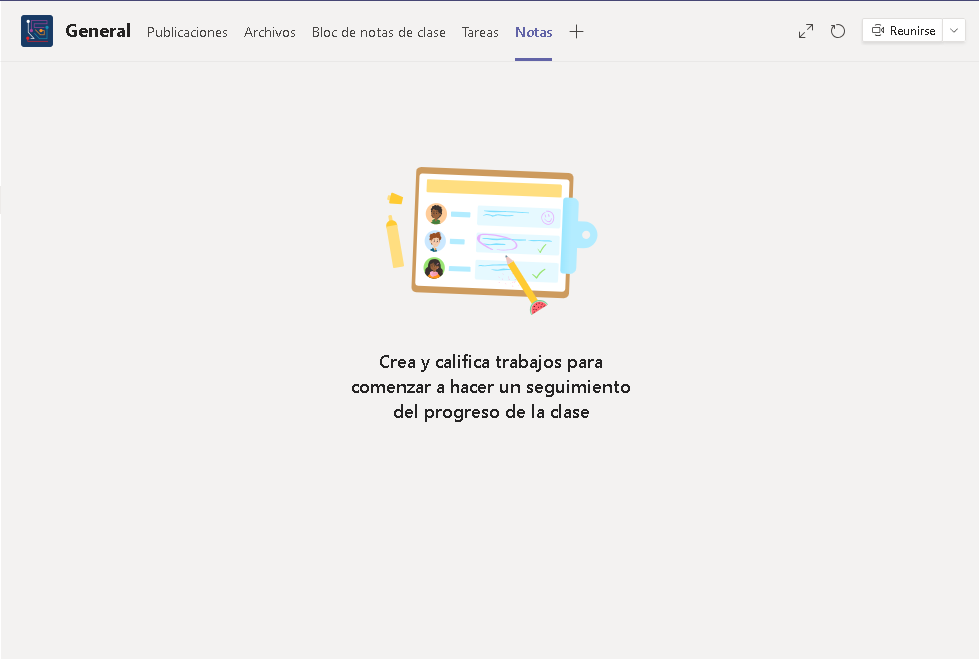 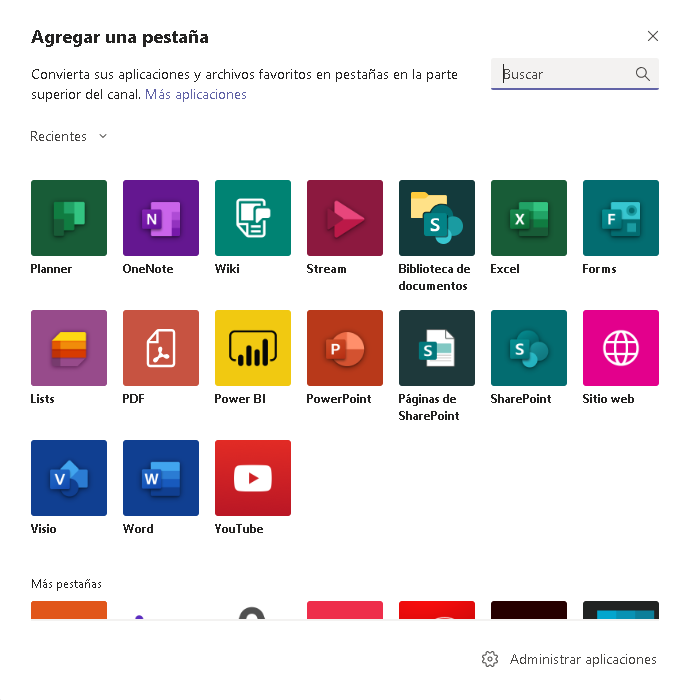 Fin de la presentación de “Teams”